核裂变中的量子纠缠
报告人：强雨
指导老师：裴俊琛
裂变微观动力学
裂变可观测量研究
裂变碎片量子纠缠
总结与展望
01
裂变微观动力学
核裂变过程
强关联量子多体系统
非平衡大规模集体运动
势能
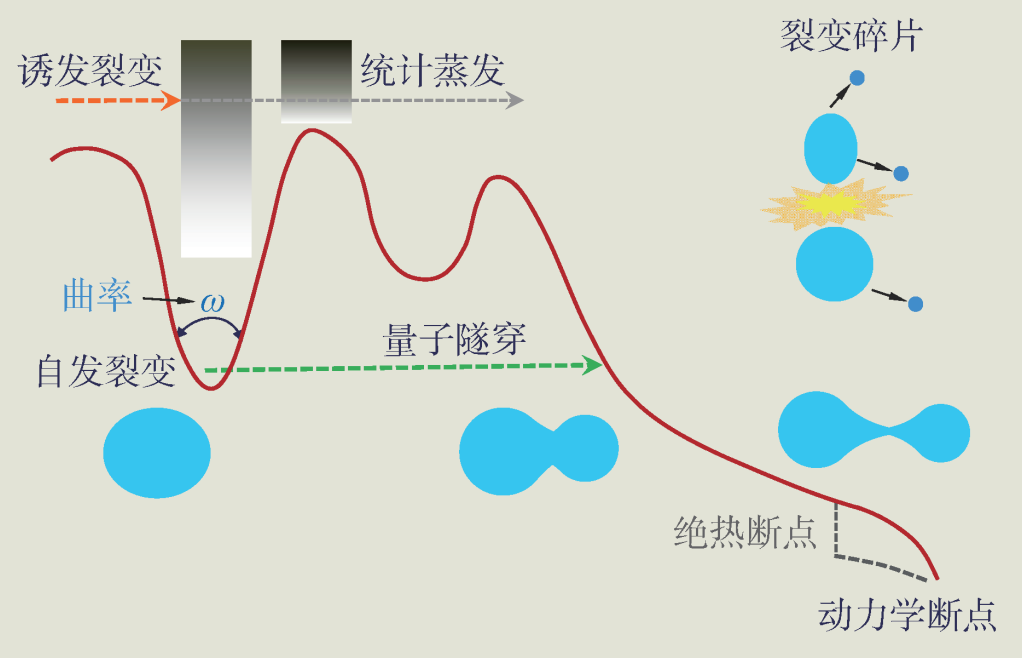 高激发碎片释放中子
释放巨大动能
~170 MeV
过阻尼过程
(overdamped)
快速断裂来不及平衡
伸长
核裂变——未尽的探索，裴俊琛, 强雨, 乔春源
物理， 2022, 51(11): 770-777.
< 4 >
微观裂变理论
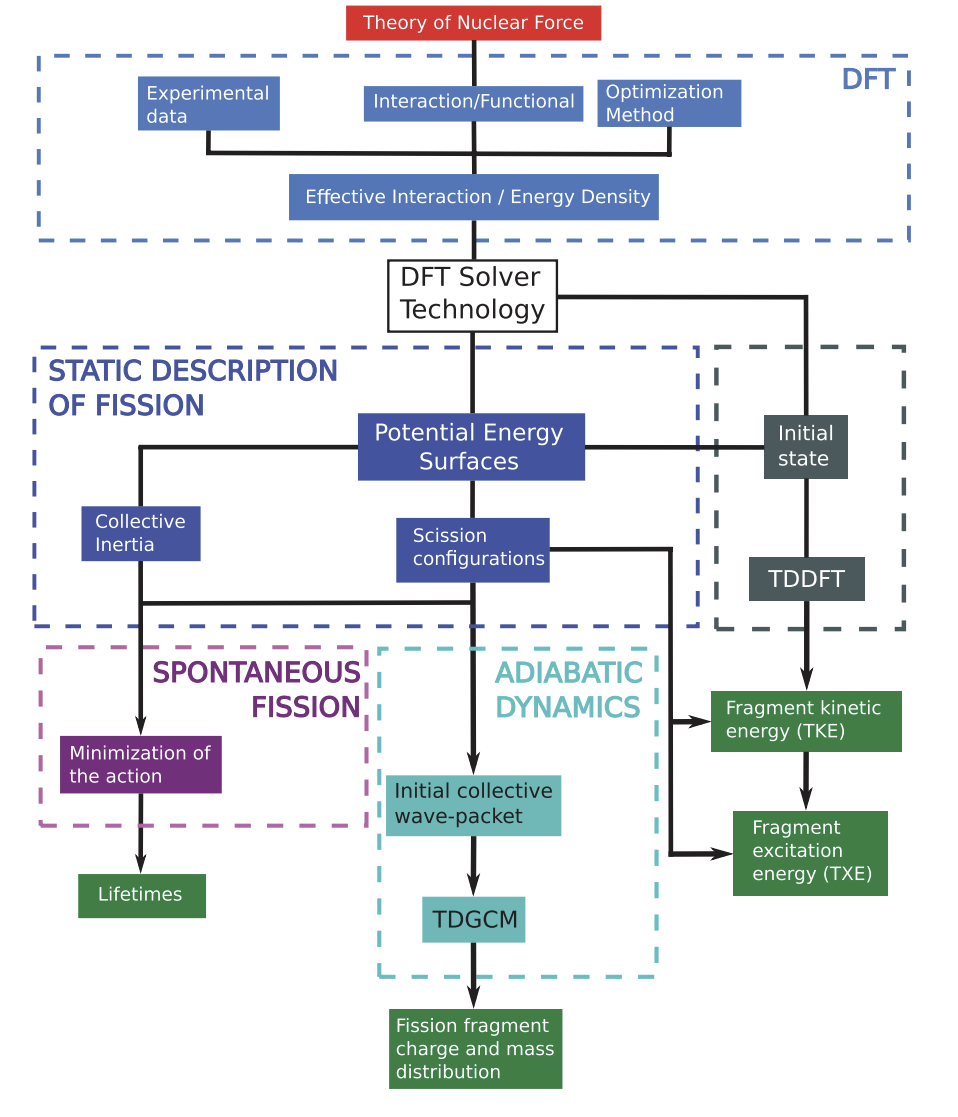 涨落（集体）    √
足够的分布展宽
碎片质量分布
碎片电荷分布
非绝热效应        √
内禀激发&断裂点构型
碎片总动能
碎片激发能
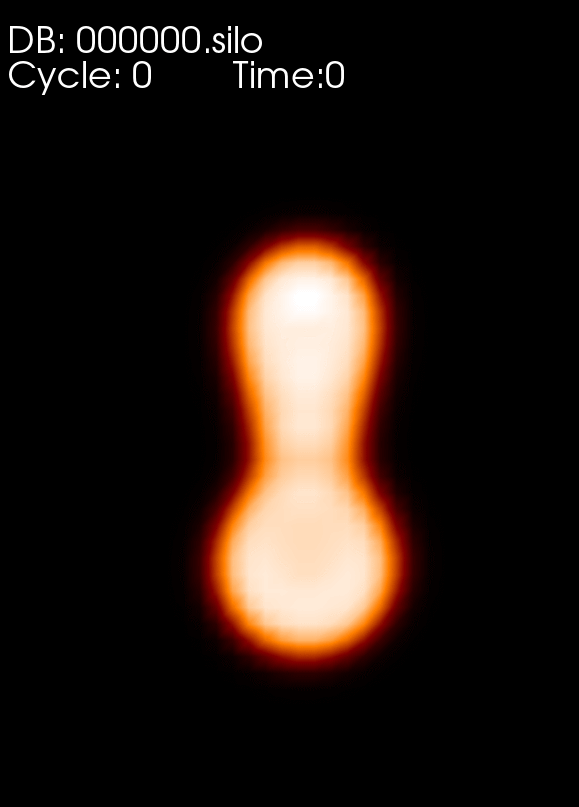 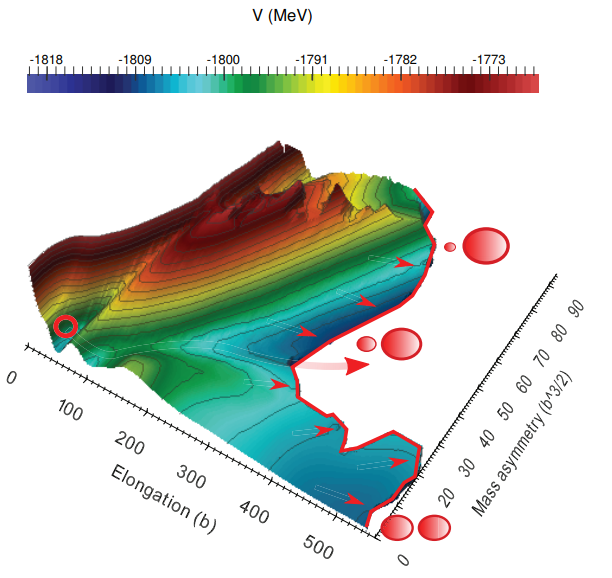 Jie Zhao, T. Nikšić, D. Vretenar, and Shan-Gui Zhou, Phys. Rev. C 99 014618 (2019)
N Schunck and L M Robledo 2016 Rep. Prog. Phys. 79 116301
< 5 >
微观裂变动力学理论
Pairing as a fission lubricant!
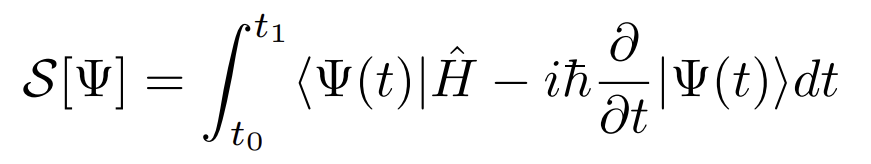 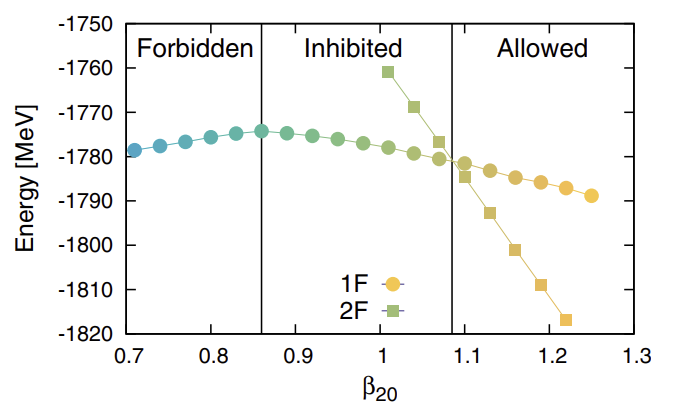 变分-波函数空间：

HF波函数（Slater行列式）: 




HFB波函数（准粒子Slater行列式）：
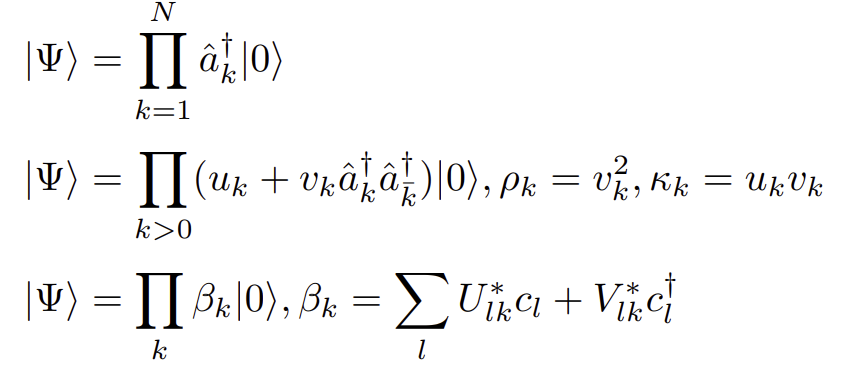 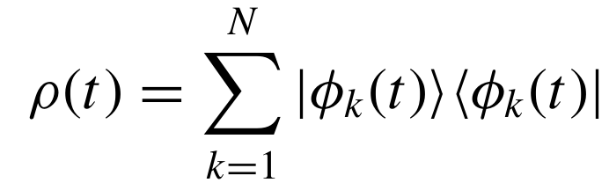 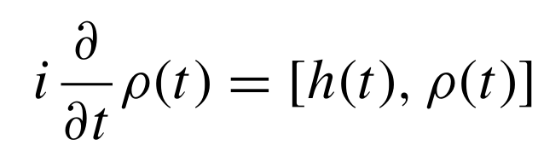 TDHF
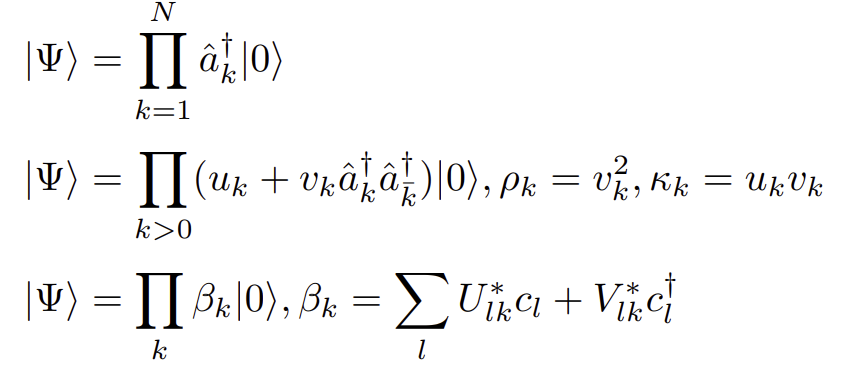 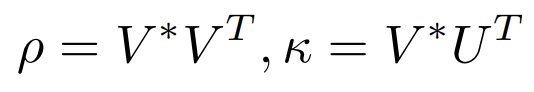 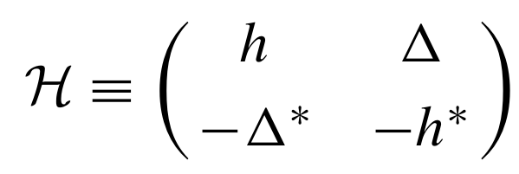 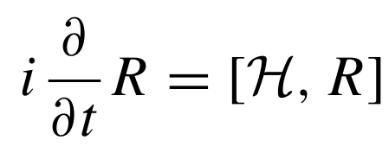 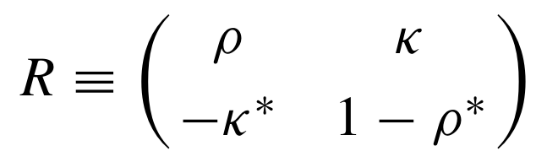 TDHFB
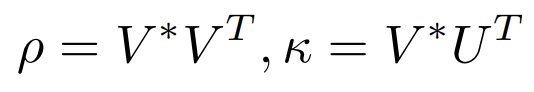 P. Goddard, P. Stevenson, A. Rios Phys. Rev. C, 92 (2015), 054610
< 6 >
微观裂变动力学理论
BCS波函数：
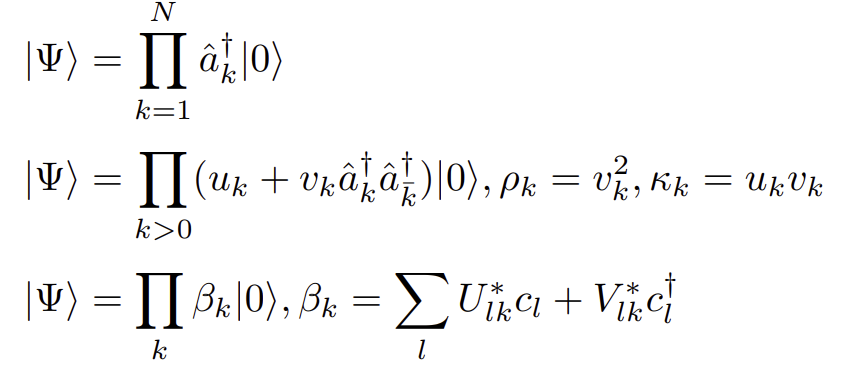 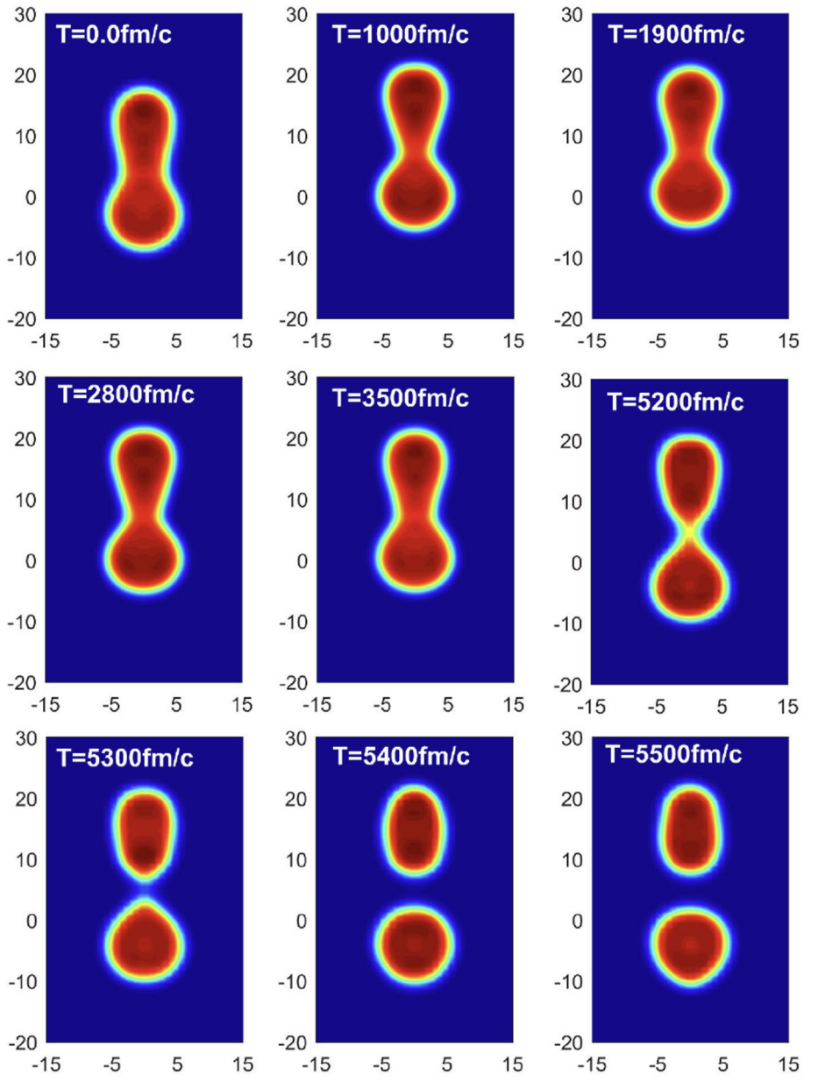 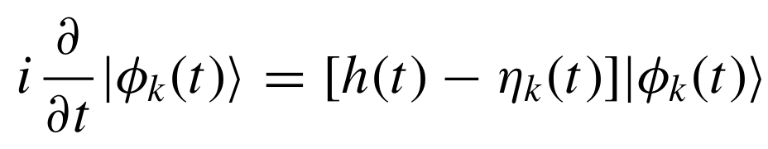 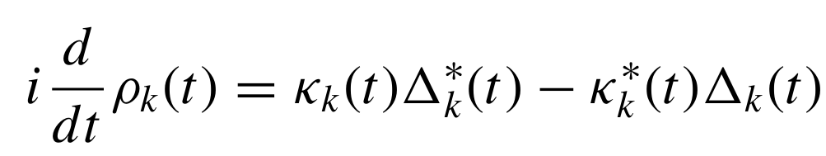 TDBCS
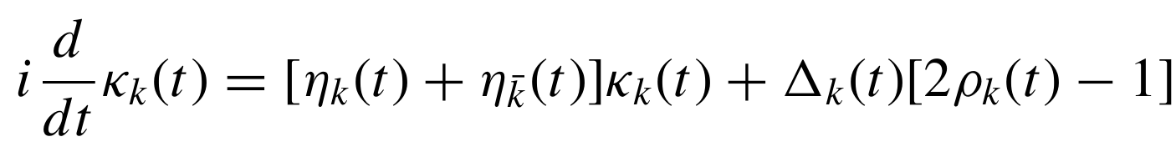 自洽描述：
粒子数分配，能量分配，初始碎片的形状，释放总动能，观测量能量相关性，预平衡效应，非绝热效应，断点构形
< 7 >
微观裂变动力学理论
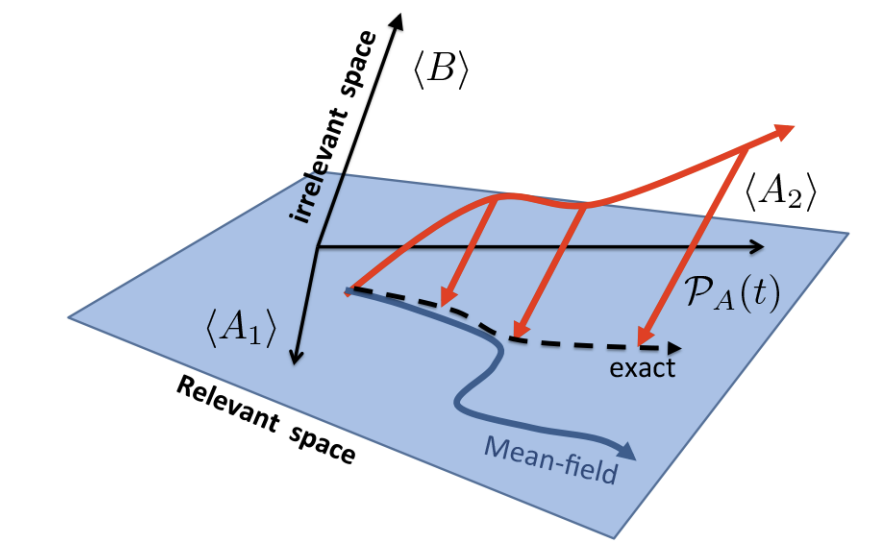 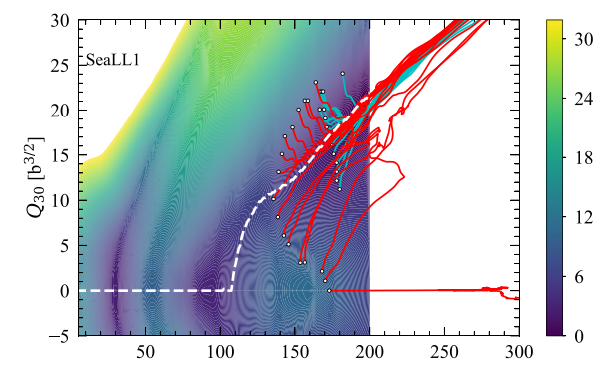 常规TD-DFT较好描述算符期望值，低估算符方差。
裂变可观测量展宽过小
高阶多体关联-量子涨落对于描述裂变可观测量至关重要！
A. Bulgac, et al., Phys. Rev. C 100, 034615 (2019)
Lacroix, D., Ayik, S. Eur. Phys. J. A 50, 95 (2014)
< 8 >
微观裂变动力学理论
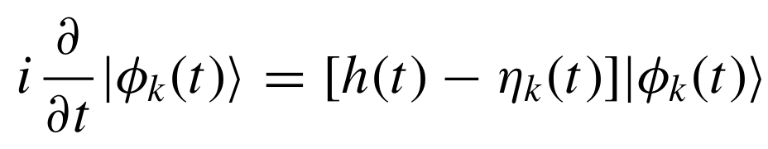 能级随机跃迁
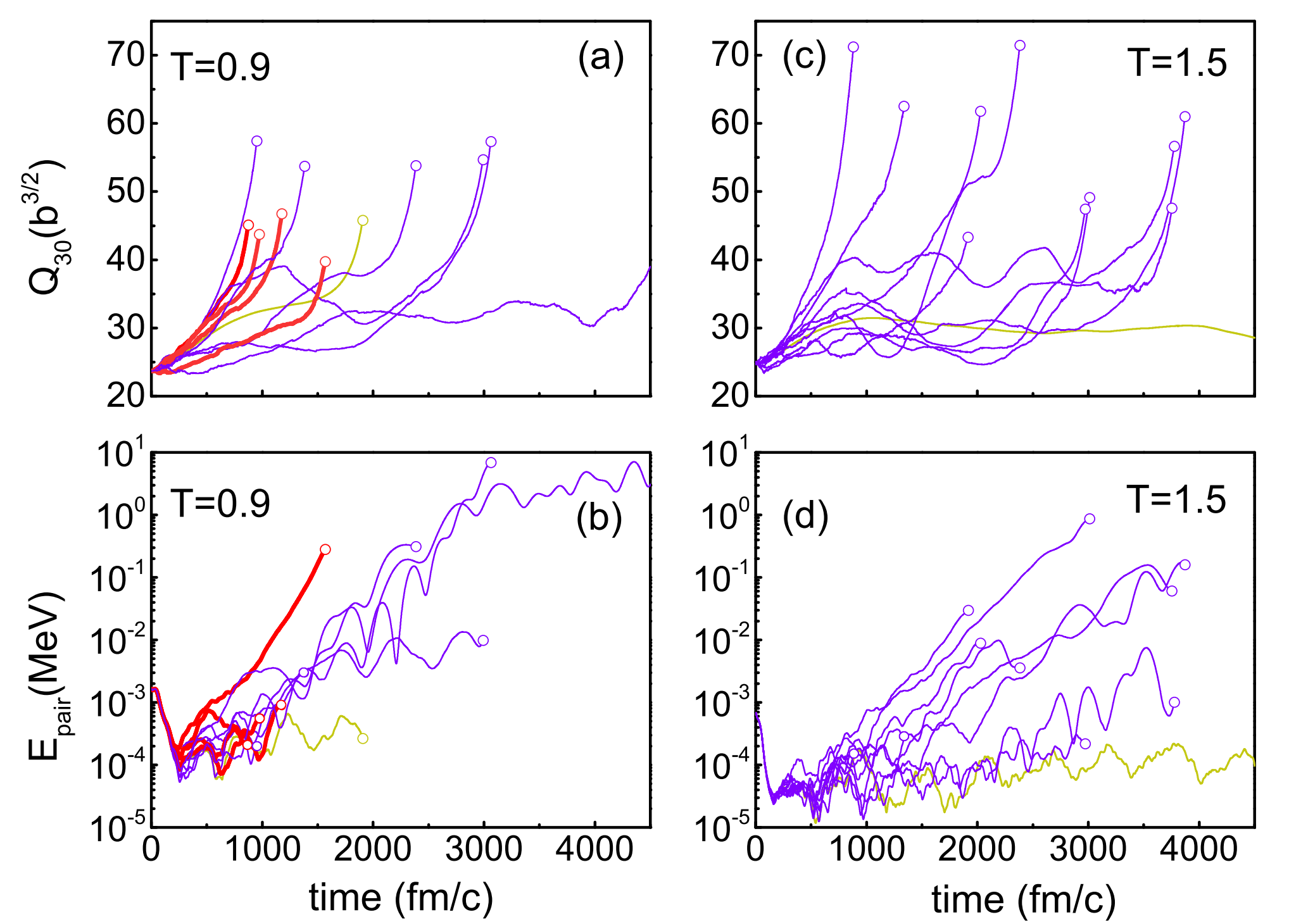 费米面上下单粒子能级随机跃迁-
模拟演化过程中非平衡动力学涨落
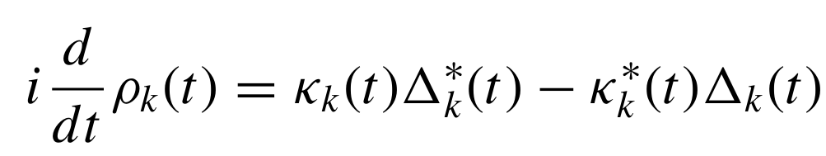 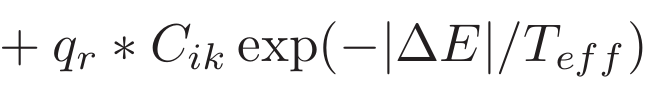 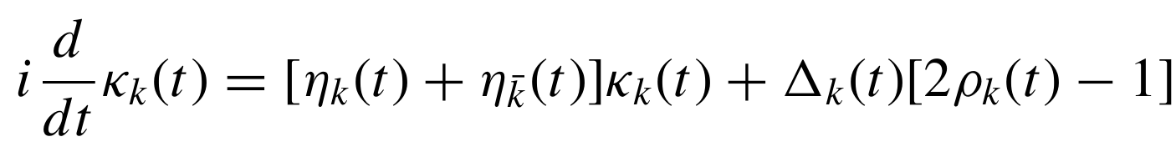 初始组态涨落
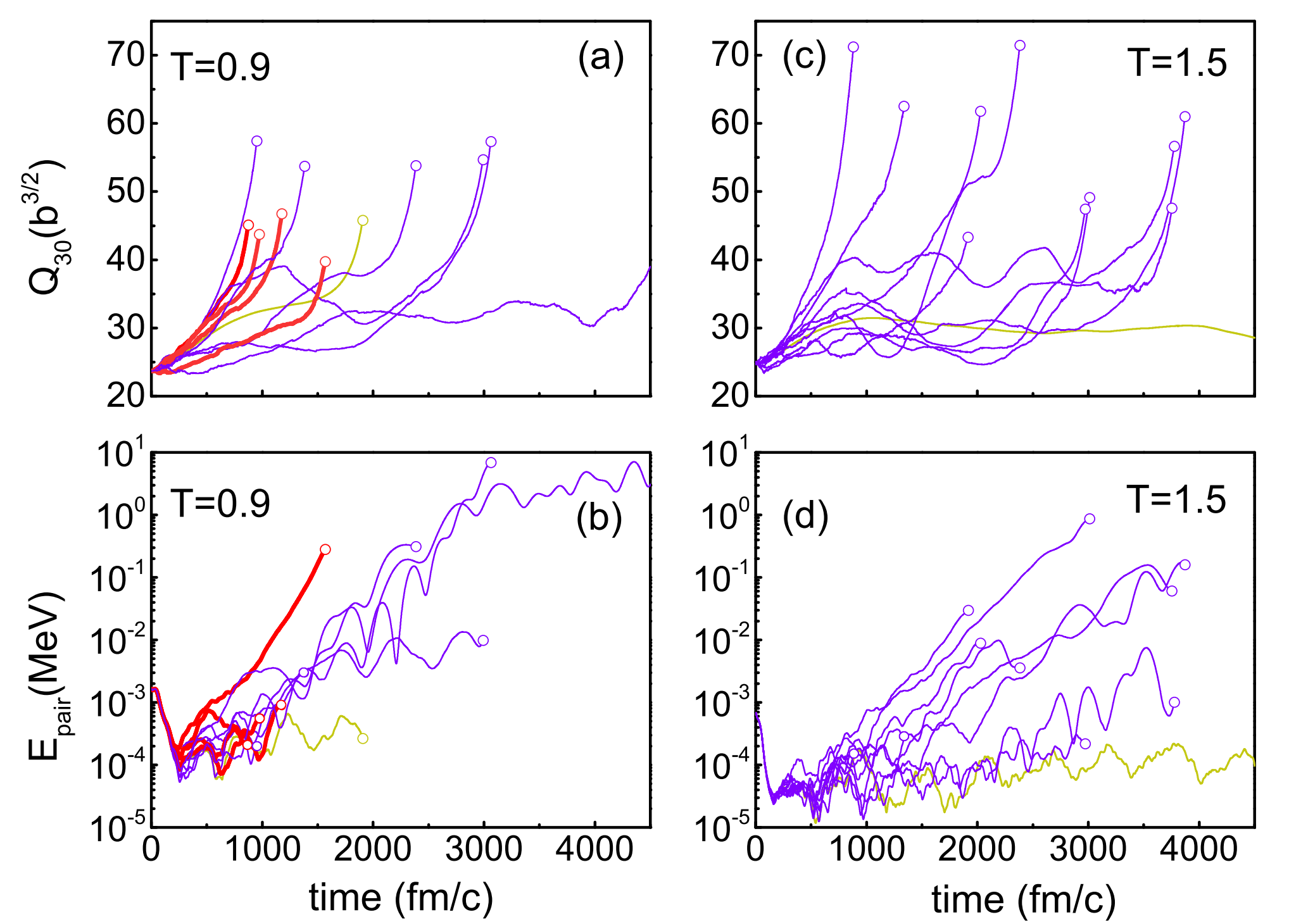 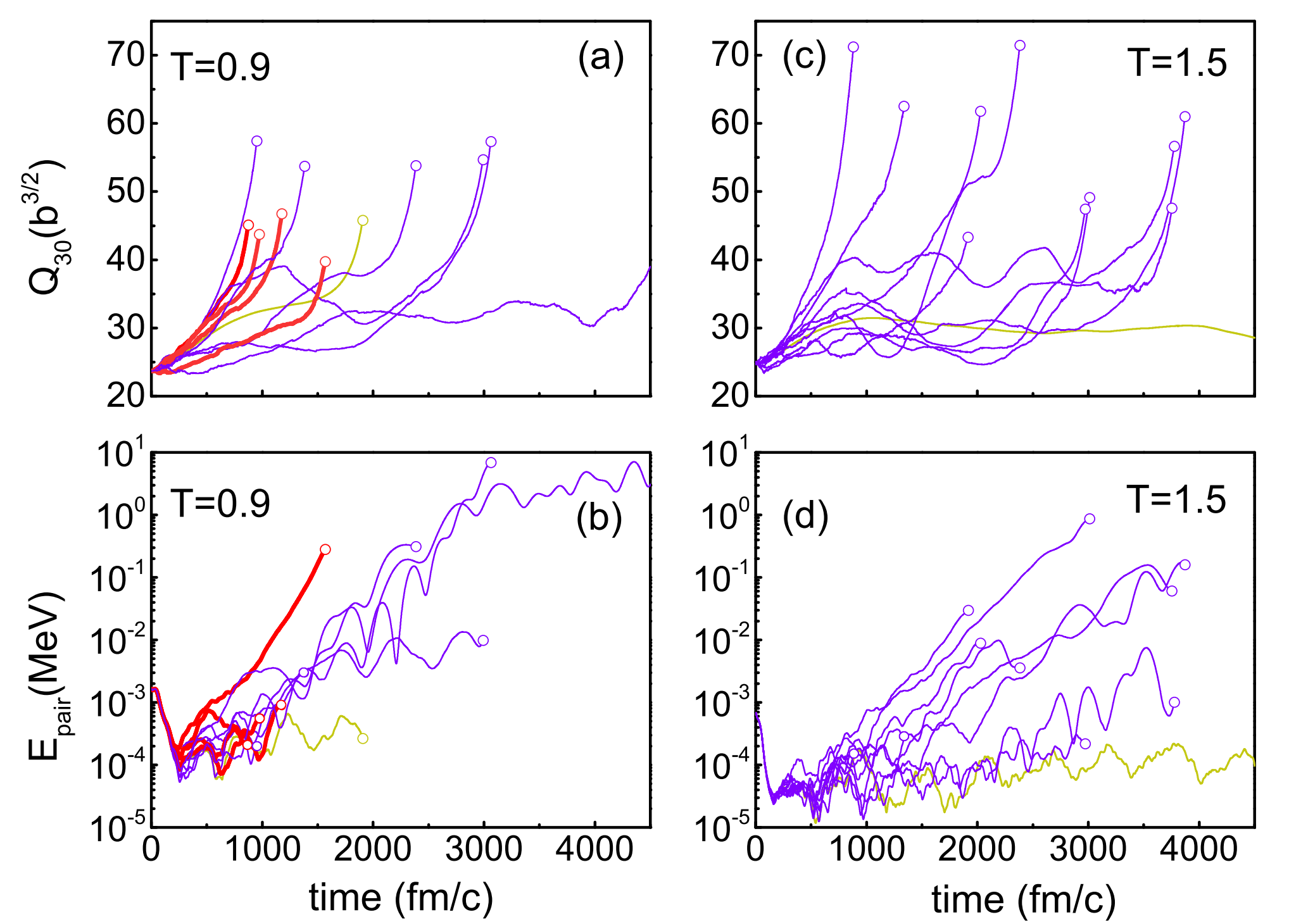 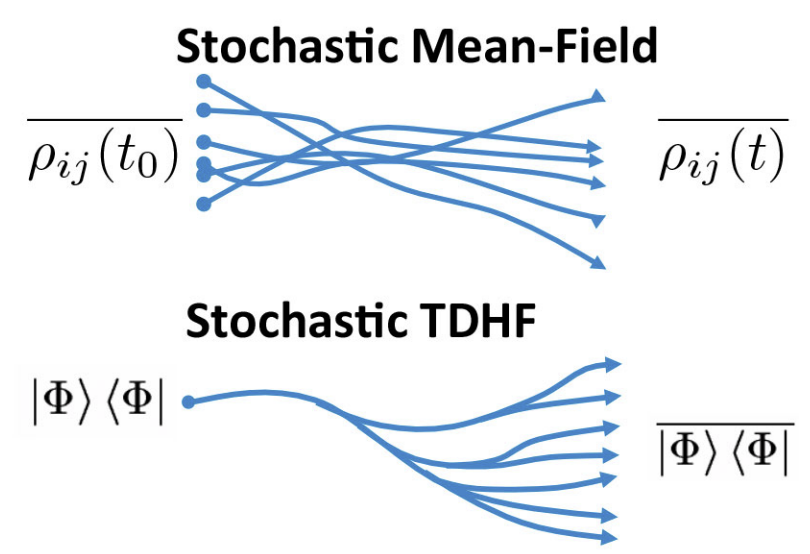 动力学涨落
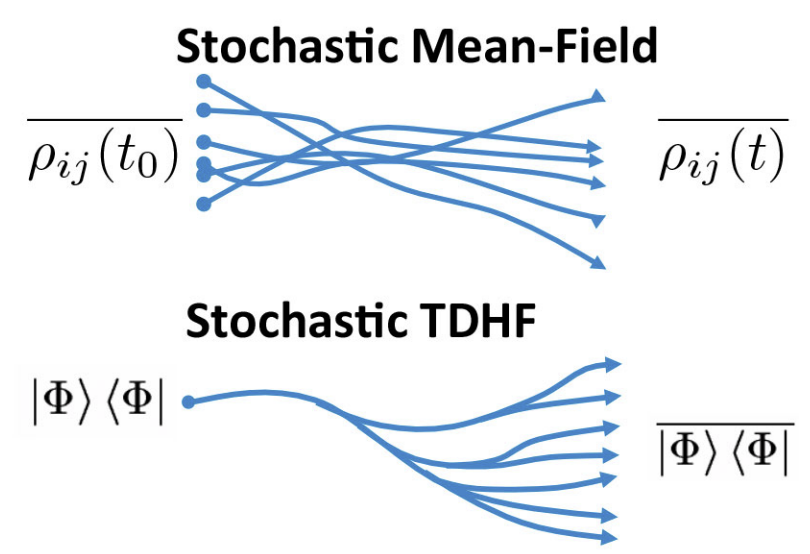 < 9 >
微观裂变动力学理论
提取TDDFT演化末态波函数中碎片质子，中子守恒态（特定裂变道）
TDDFT+部分空间粒子数投影
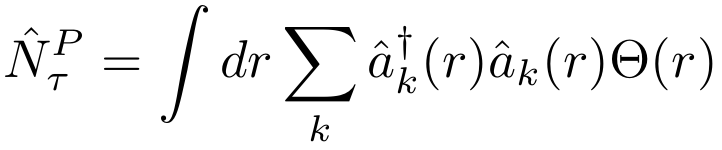 部分空间粒子数算符
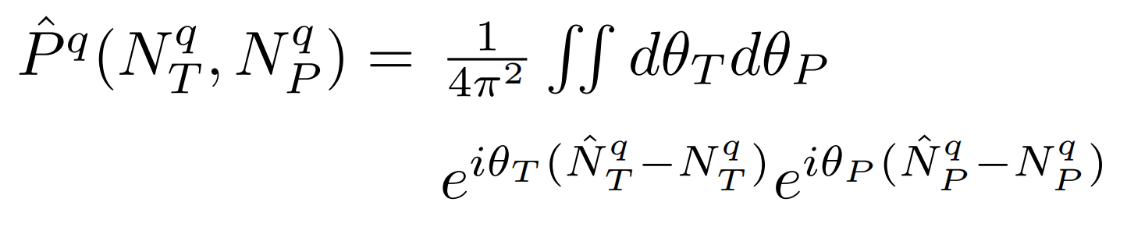 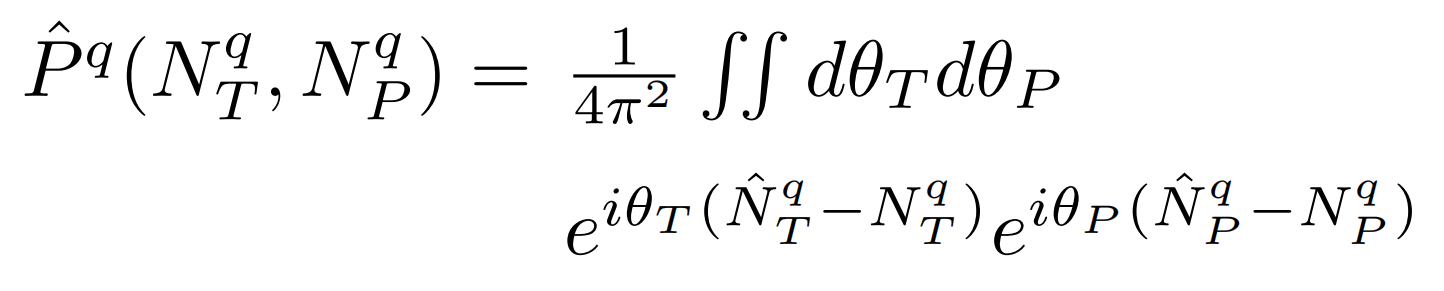 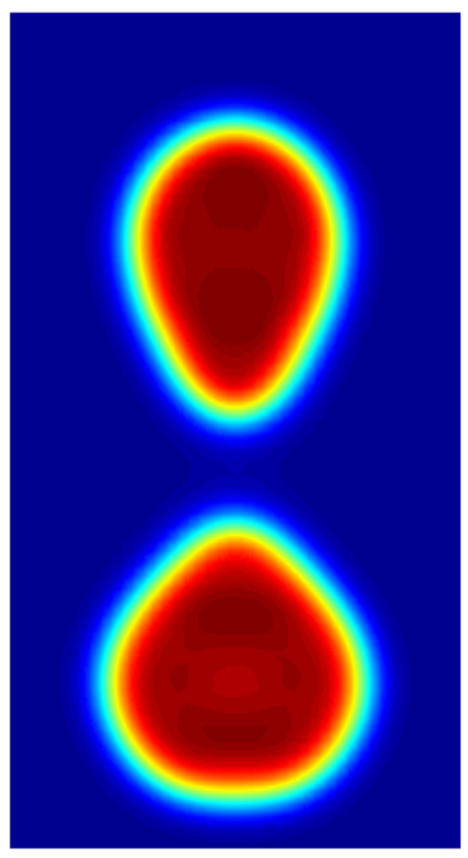 碎片质子，中子数守恒态（特定裂变道）
在TDDFT演化末态波函数中的占比
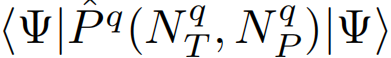 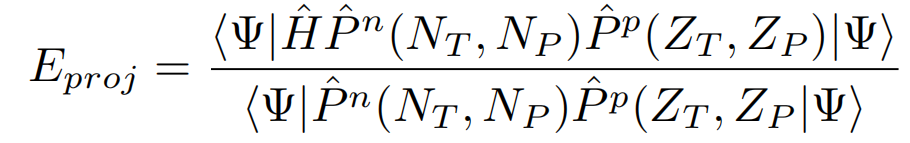 投影后能量-特定裂变道激发能
< 10 >
02
裂变可观测量研究
裂变碎片质量分布
TD-DFT+随机能级跃迁+碎片粒子数投影
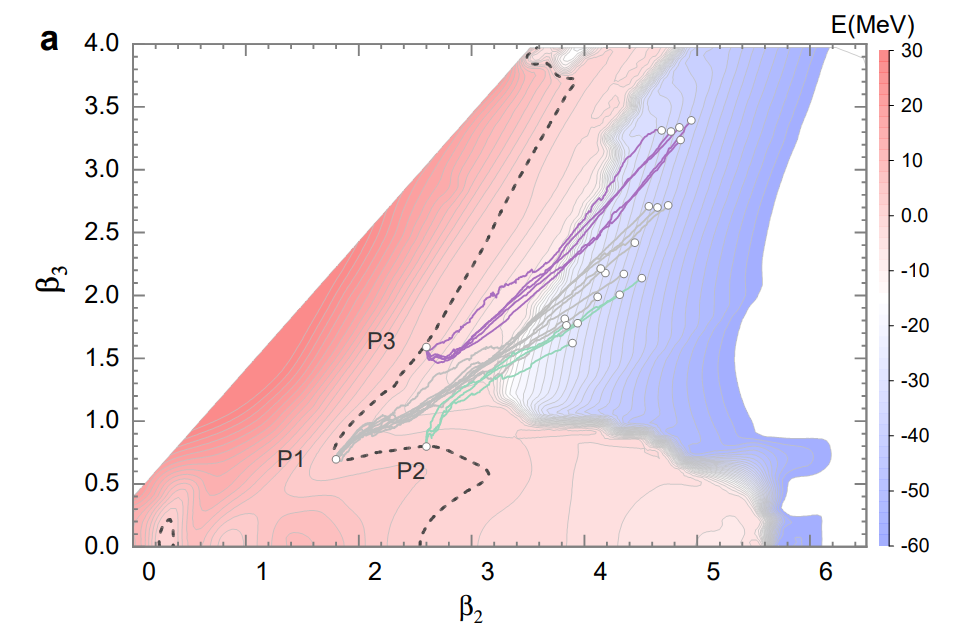 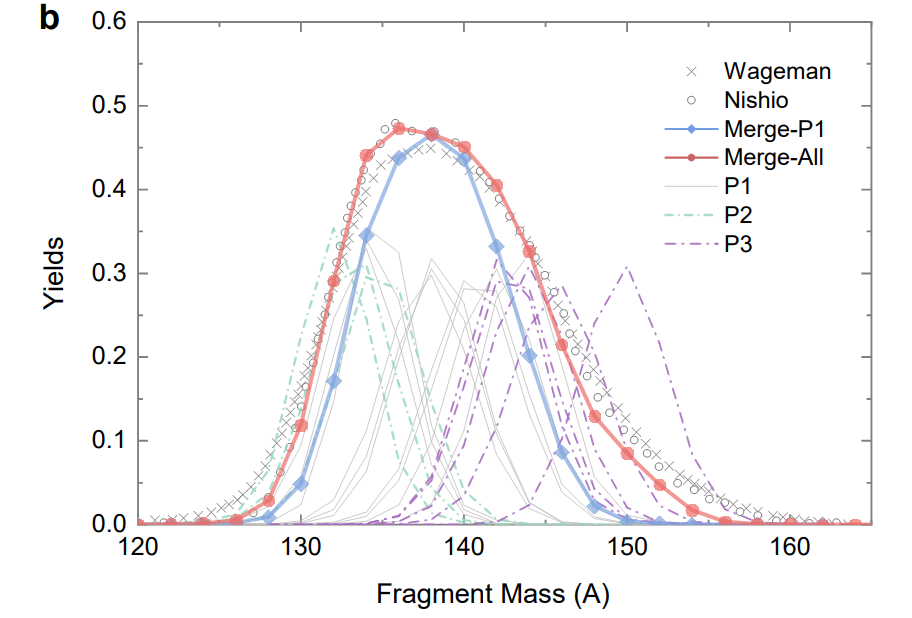 初始涨落+动力学涨落+特定裂变道
Yu Qiang, Junchen Pei, Kyle Godbey, Phys. Lett.B 2025,861(139248)
< 12 >
裂变碎片N-Z分布
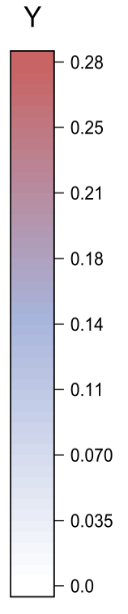 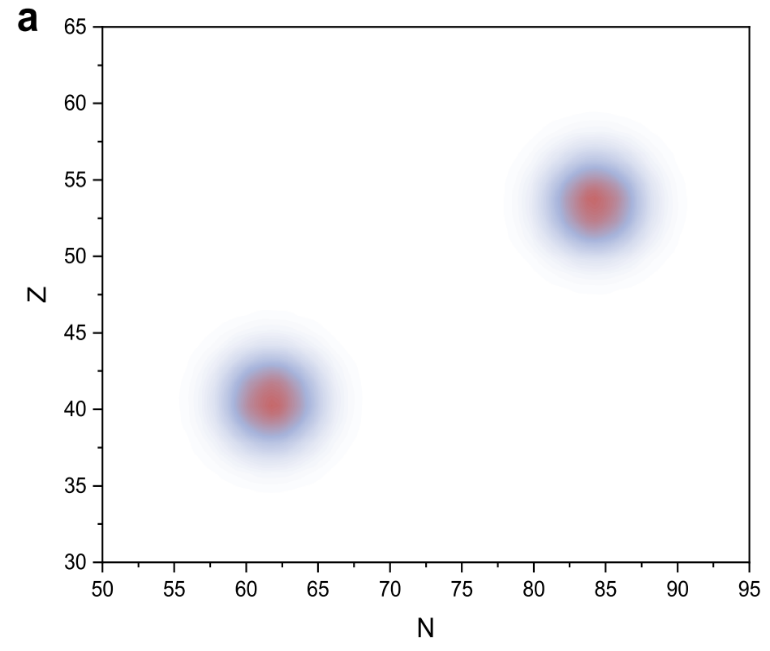 单个随机事例
合并随机事例
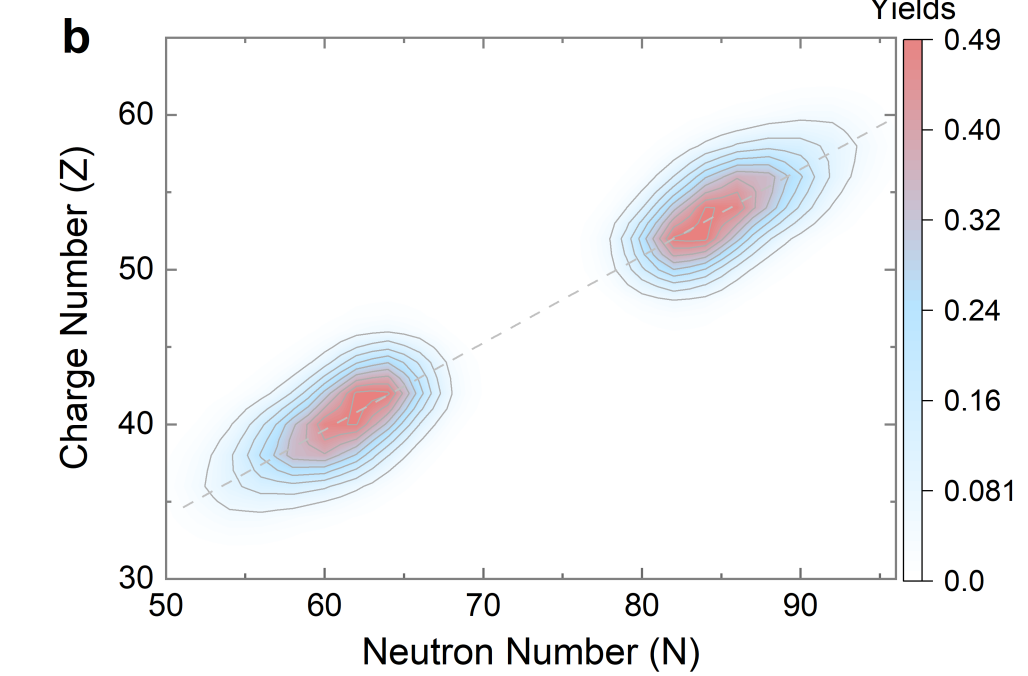 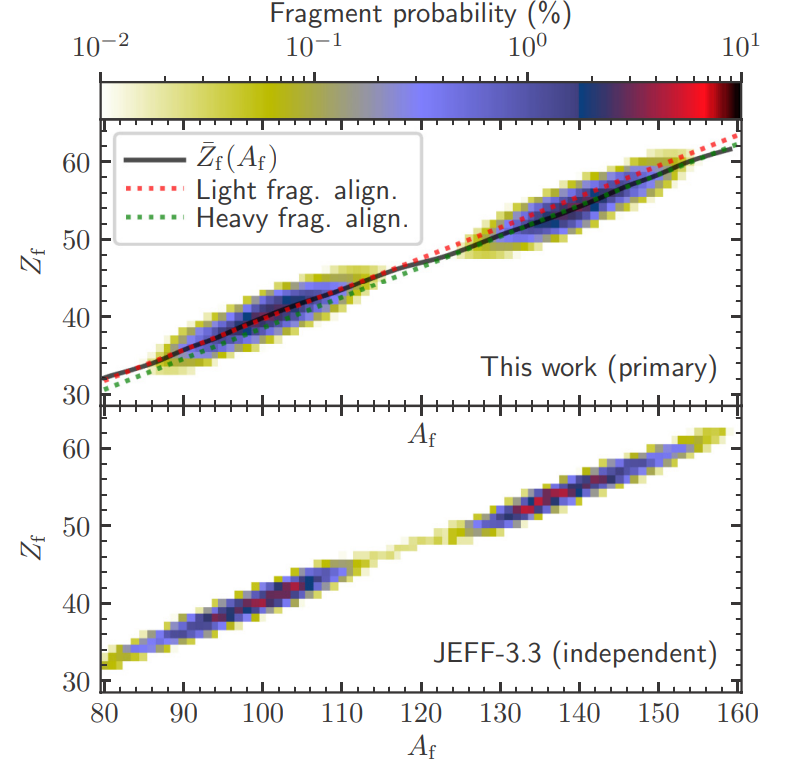 TD-GCM计算结果相似
M. Verriere, N. Schunck, D. Regnier Phys. Rev. C 103, 054602 (2021)
< 13 >
裂变碎片N/Z比
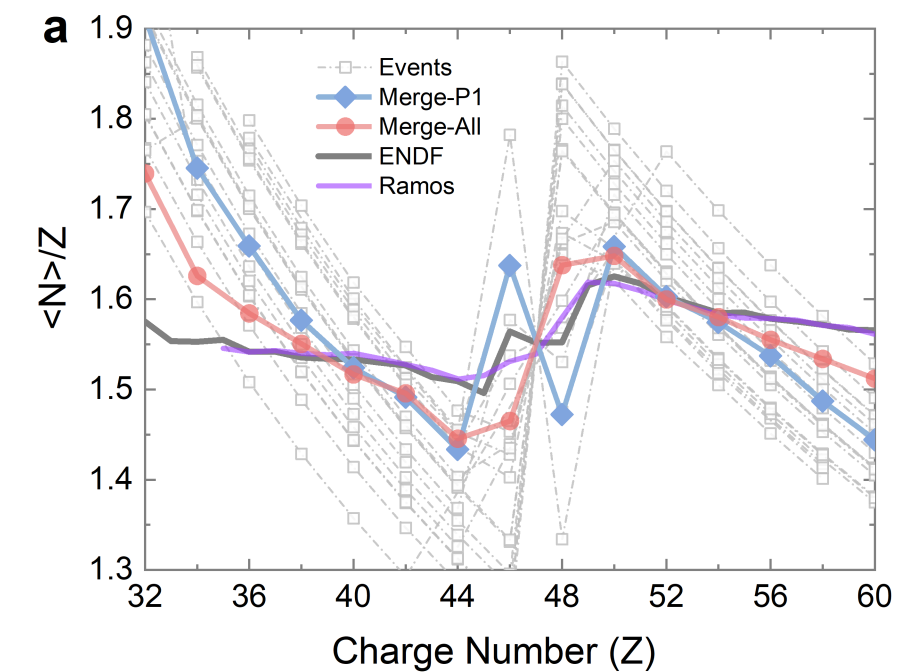 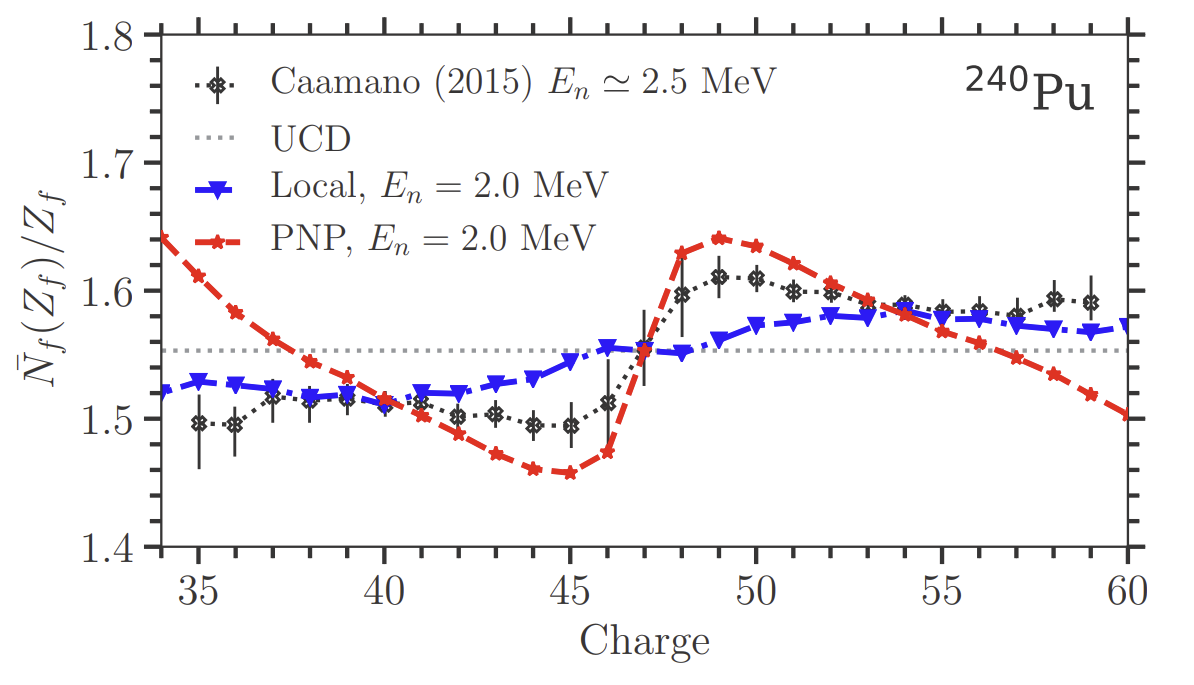 TD-GCM+PNP计算结果
微观投影得到的锯齿坡度陡
随机涨落事例可以减缓坡度
< 14 >
裂变碎片能量分配
投影后能量计算
Event by event分布
加权平均
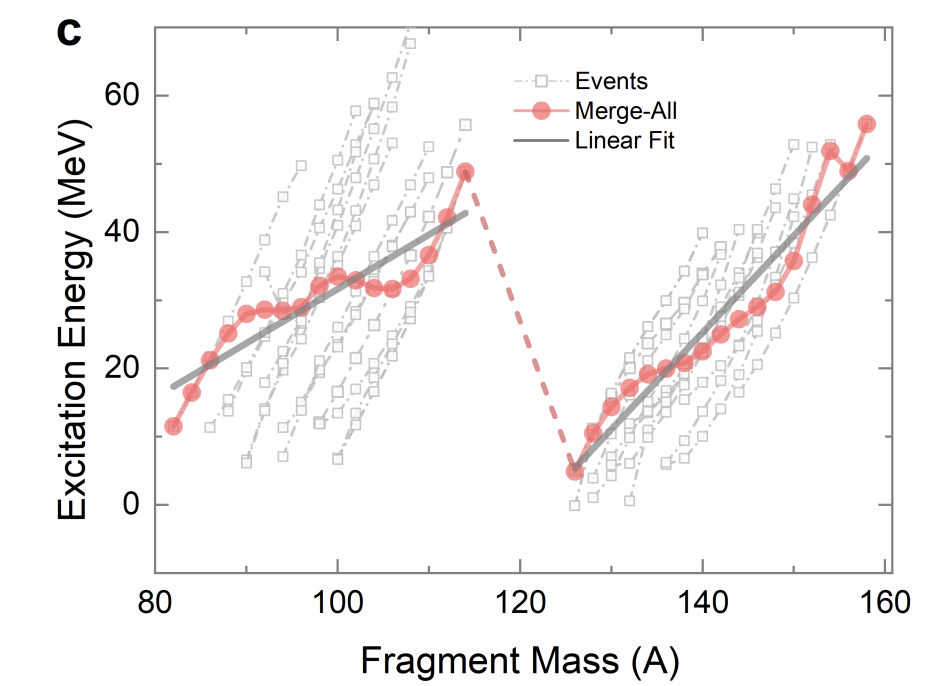 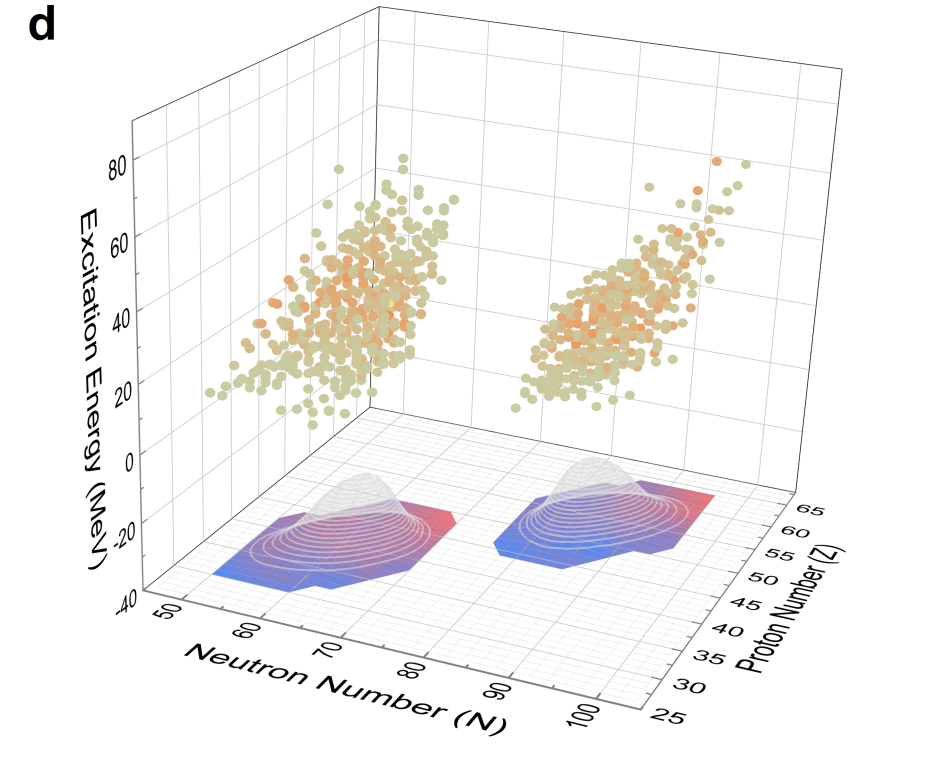 随机涨落也可以减缓锯齿结构的坡度
裂变模拟器
< 15 >
裂变碎片角动量分配
TDHFB+碎片角动量投影
高分辨率裂变瞬发γ符合谱
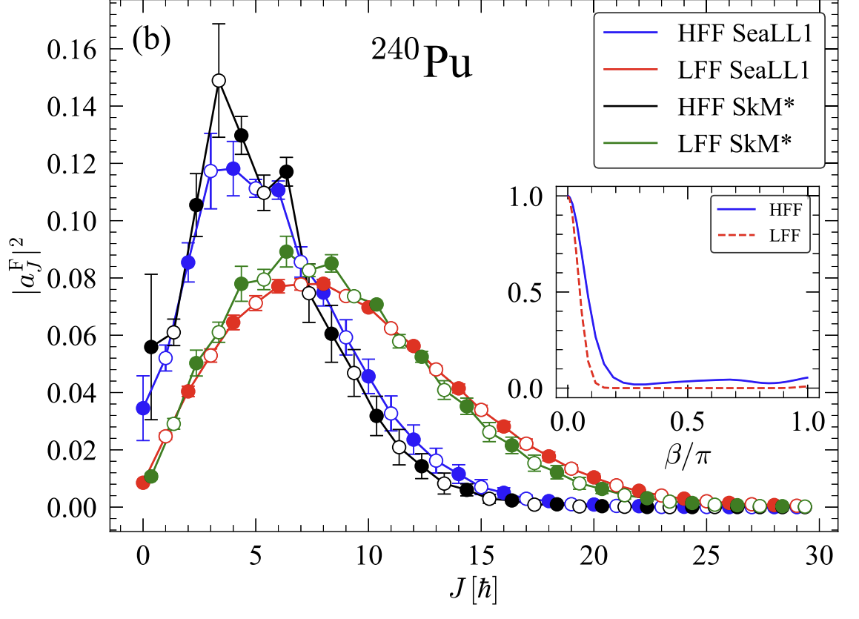 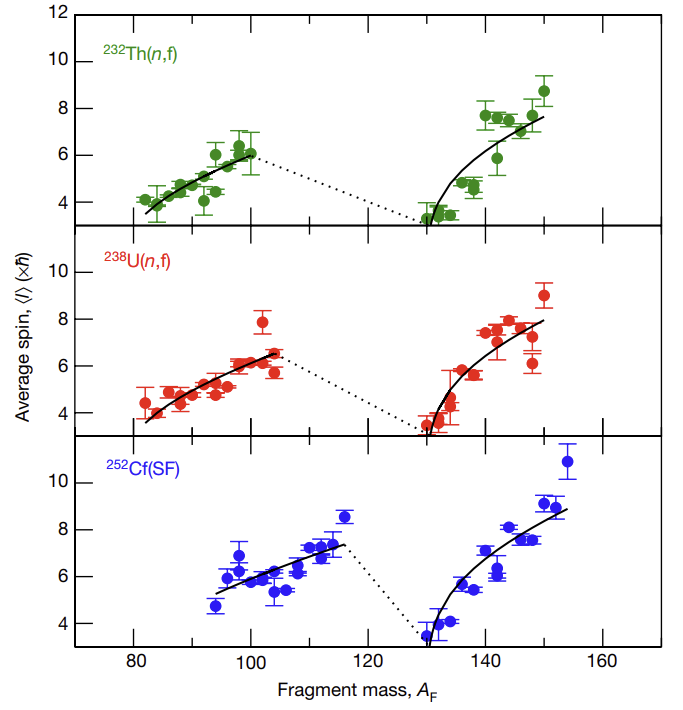 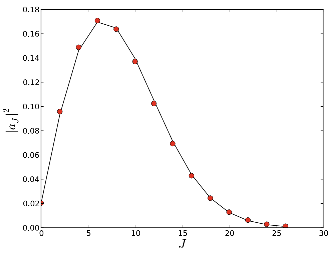 唯象参数模型FREYA
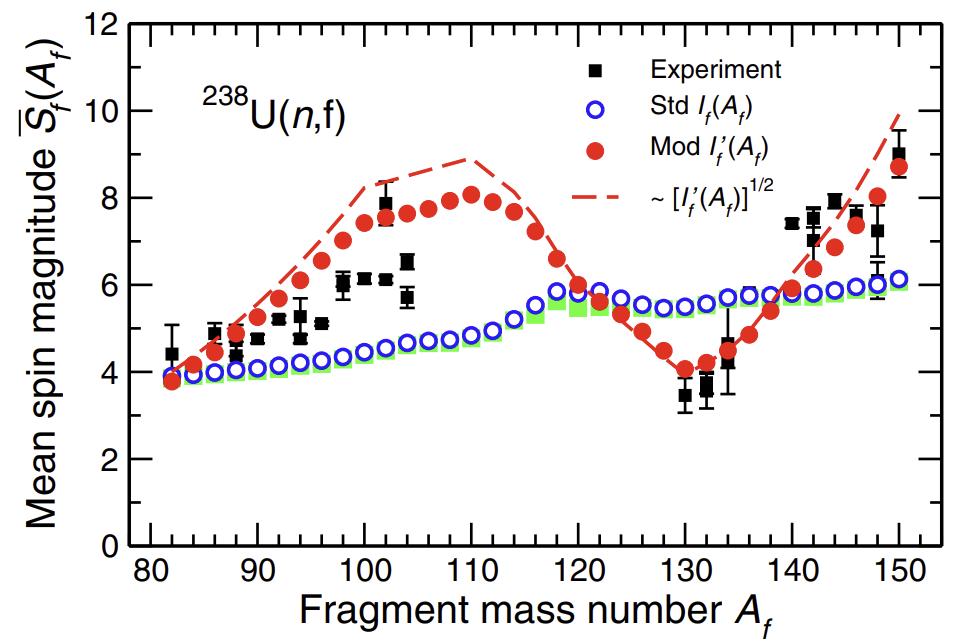 类似
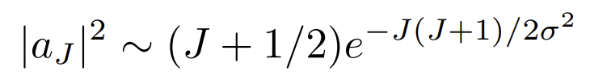 A. Bulgac et al., Phys. Rev. Lett.126,142502 (2021).
J. Wilson et al., Nature (London) 590, 566 (2021)
碎片转动惯量质量相关性→锯齿结构
J. Randrup, R. Vogt,Phys. Rev. Lett., 127, 062502 (2021)
< 16 >
裂变可观测量能量相关性
有限温度TDBCS+能级随机跃迁
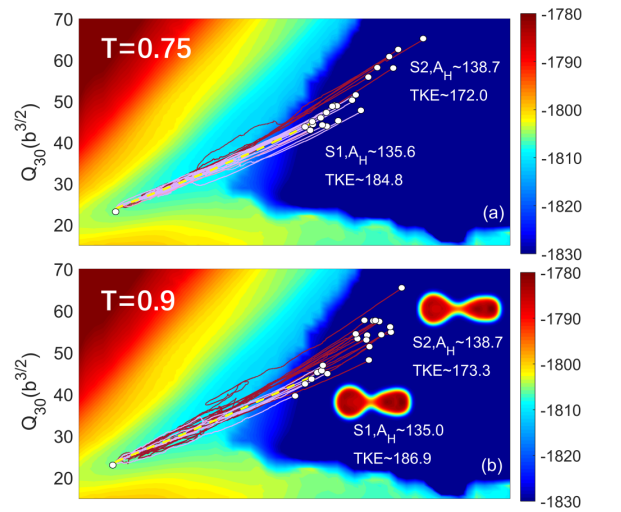 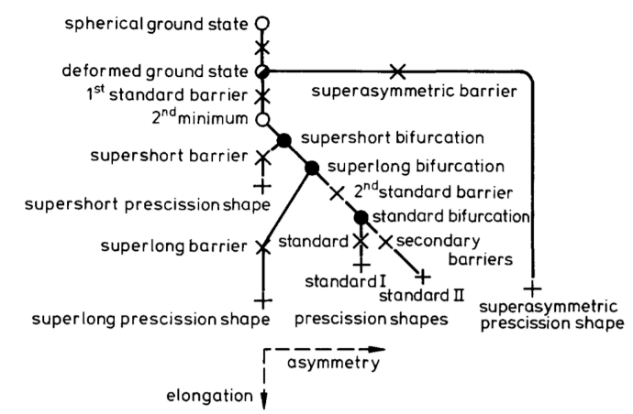 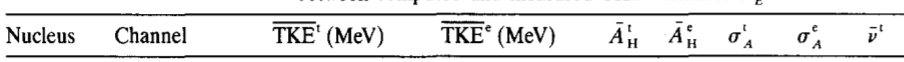 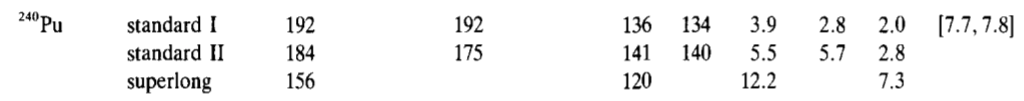 涨落增加，长脖子模式增加，展宽增加，符合实验系统学
S1: 短脖子，高动能，重碎片小
S2: 长脖子，动能小，重碎片大
U. Brosa, S. Grossmann, and A. Müller, Nuclear scission, Phys. Rep. 197, 167 (1990).
< 17 >
裂变可观测量能量相关性
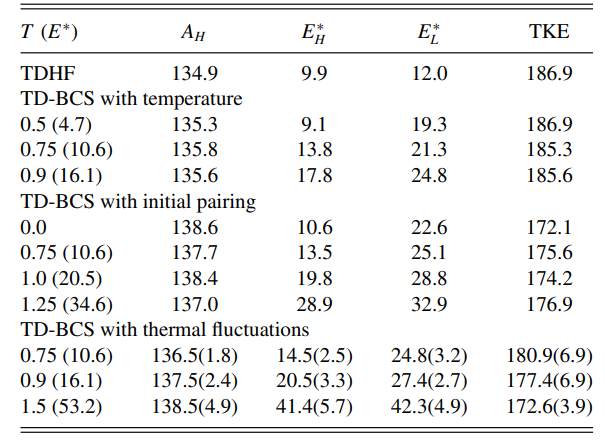 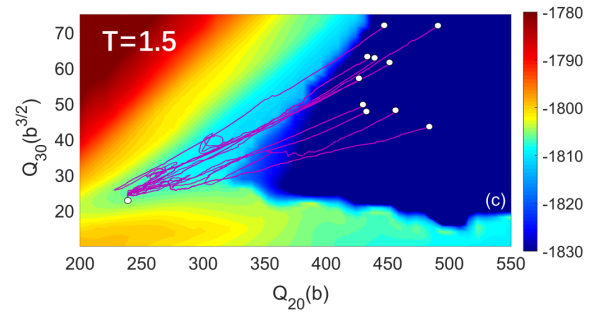 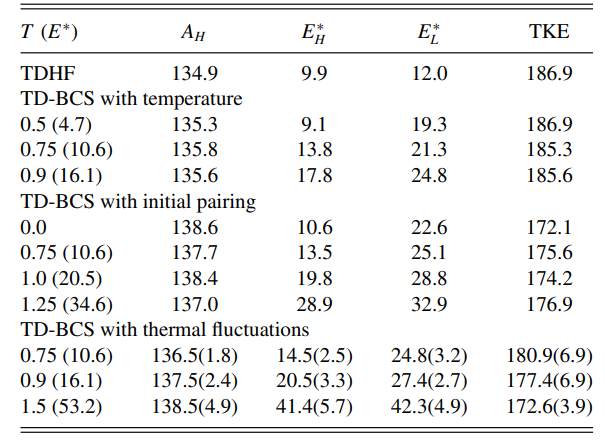 能量相关性：
轻碎片激发能高于重碎片
其差别随体系激发能增加而减小
总动能TKE随激发能增加而减小
展宽进一步增大
S1,S2道区分消失
Yu Qiang, J.C. Pei, and P.D. Stevenson, Phys. Rev. C 103, L031304 (2021)
< 18 >
“锯齿结构” 能量相关性
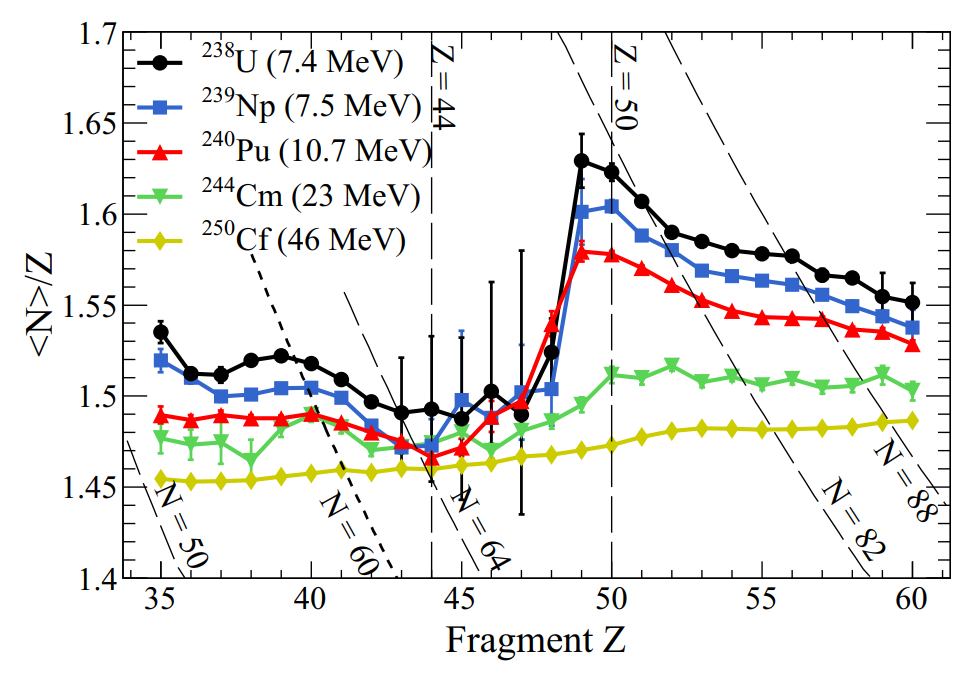 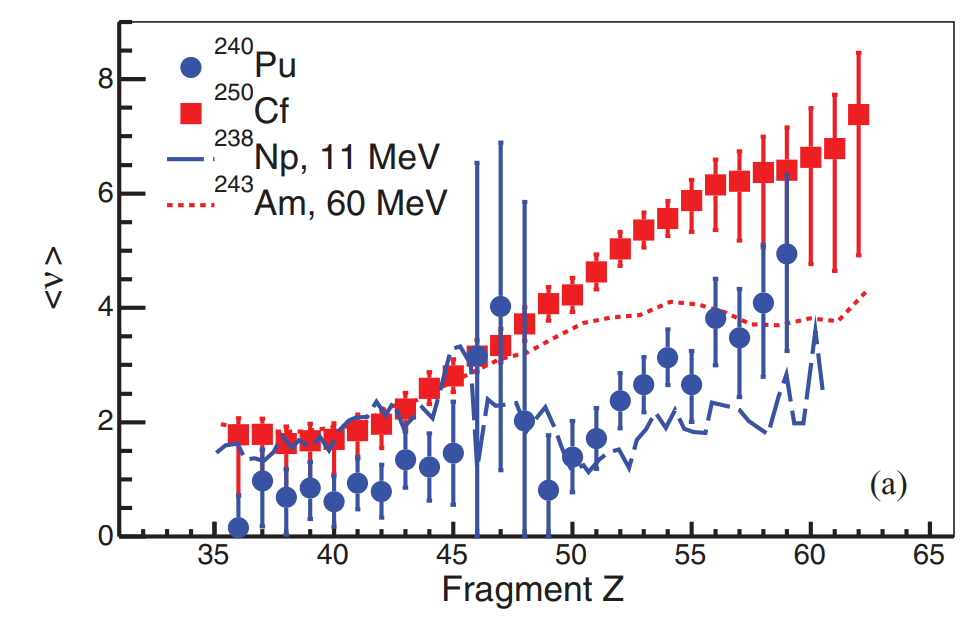 PHYSICAL REVIEW C 99, 024615 (2019)
PHYSICAL REVIEW C 92, 034606 (2015)
低激发裂变，动力学涨落与碎片量子性质都很重要
高激发裂变，随机占主导，锯齿结构的消失
< 19 >
03
裂变碎片量子纠缠
多体体系量子纠缠
量子纠缠在双光子体系中有明确的研究
在量子信息领域已有广泛的应用
但是多体量子纠缠比较复杂，难以制备
Entanglement in many-body systems
L.Amico, R. Fazio, A. Osterloh, V. Vedral
Rev. Mod. Phys. 80, 517 –2008
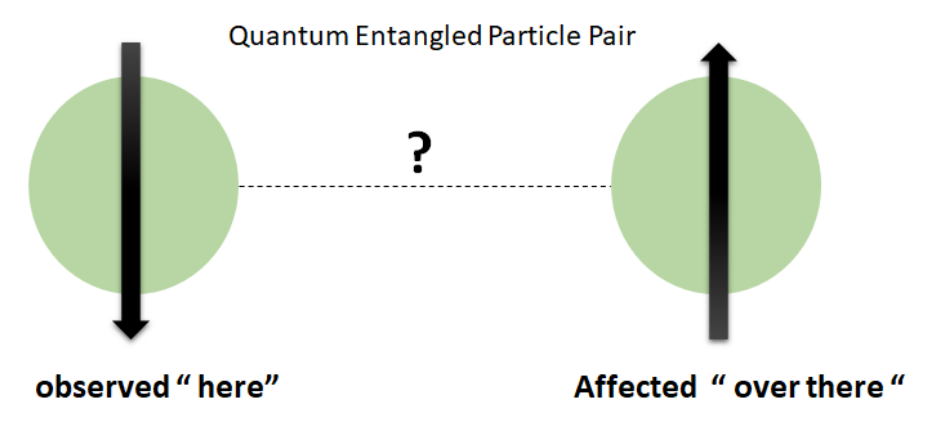 多体关联 vs 量子纠缠
集团发射 vs 裂变
原子，光子体系 vs 核多体：
  强相互作用，不受环境噪音影响
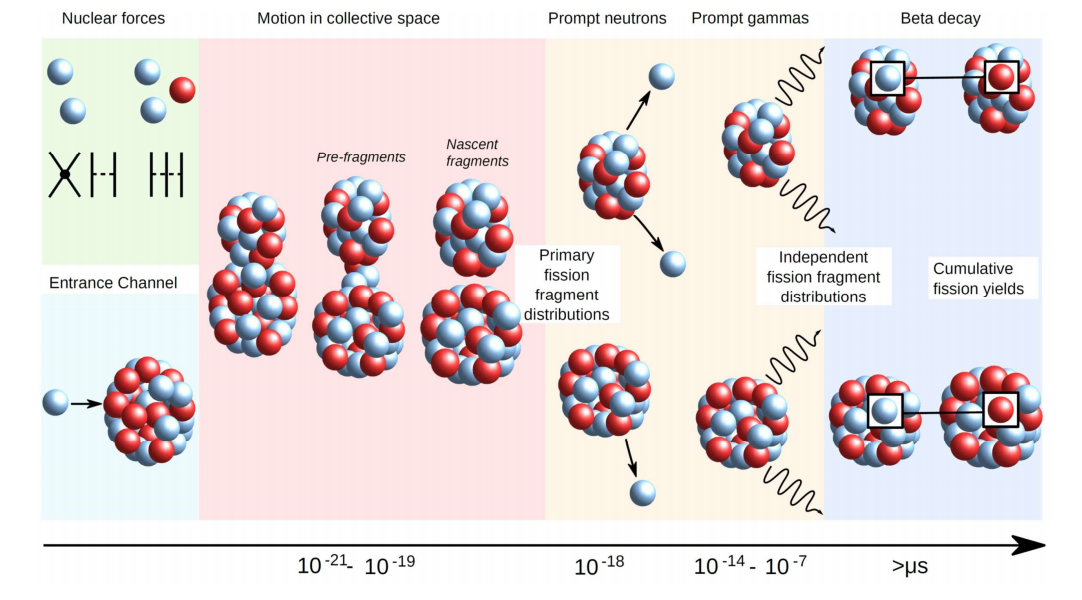 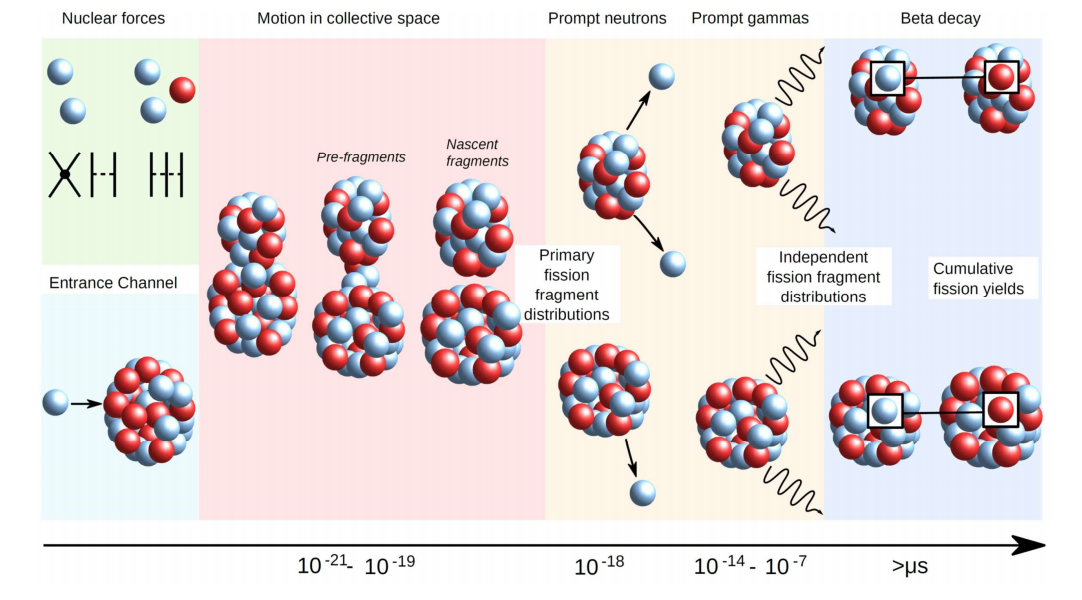 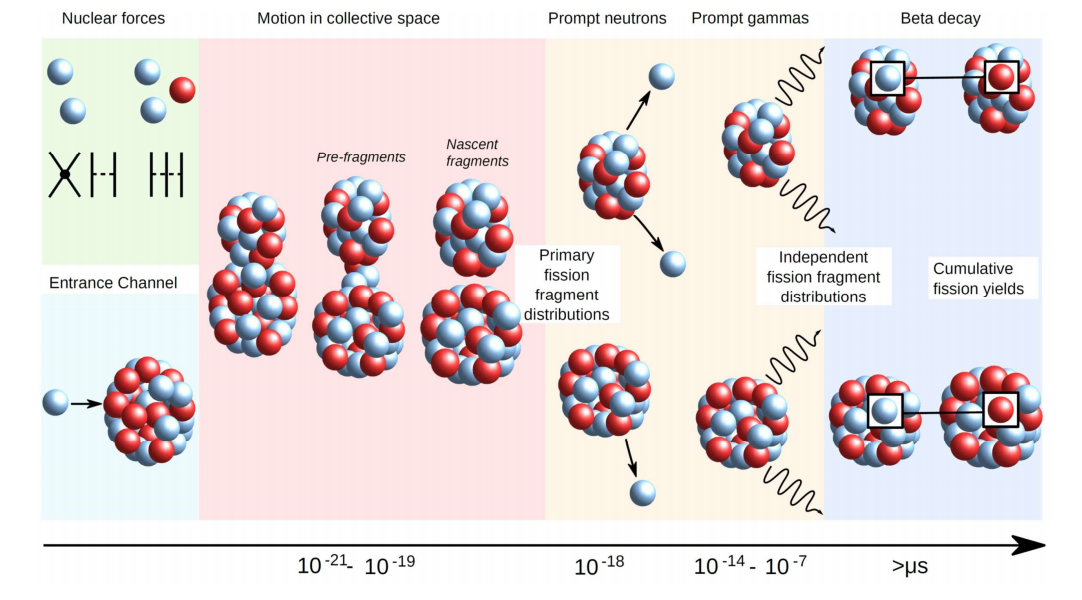 < 21 >
动力学量子纠缠
演化末态密度分布     末态单粒子态分布
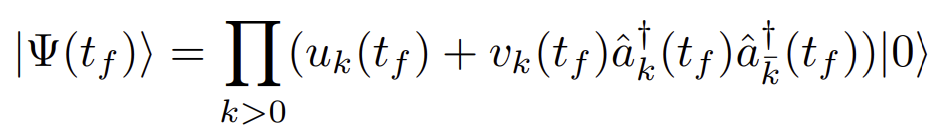 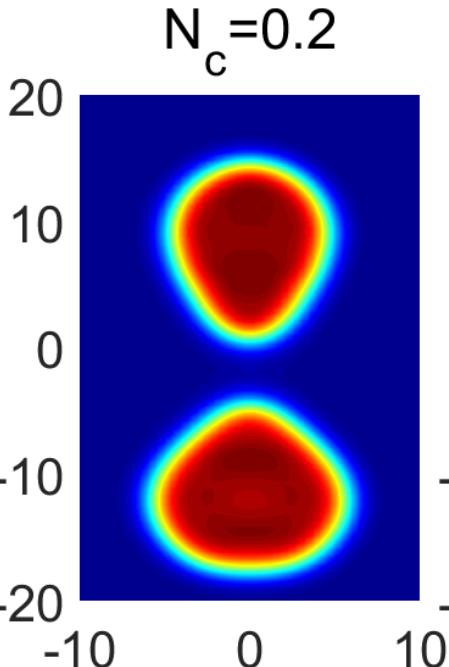 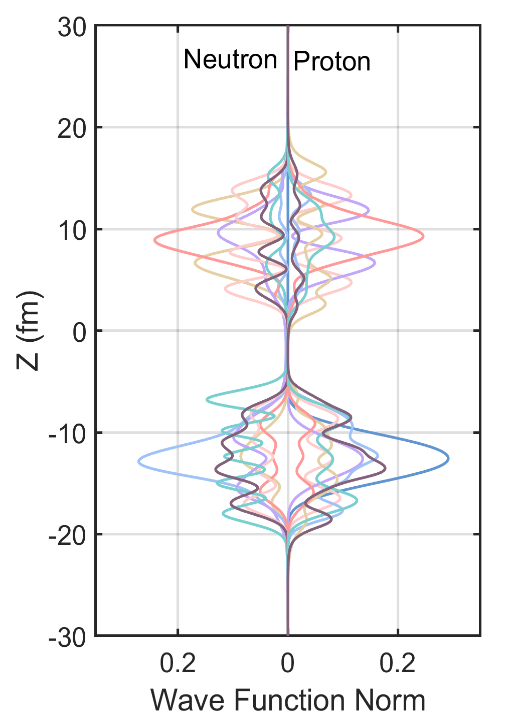 A
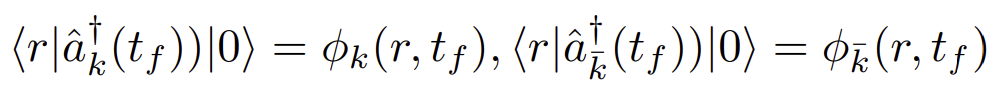 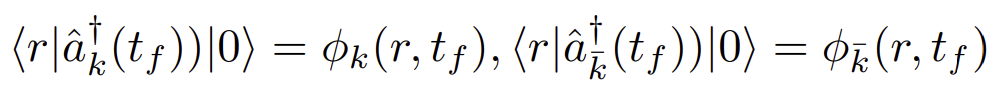 B
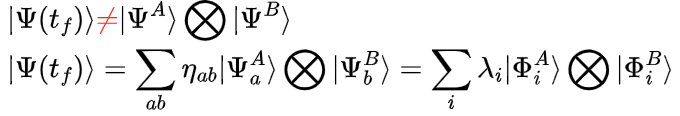 纠缠熵：
密度已分开，波函数并未分开！
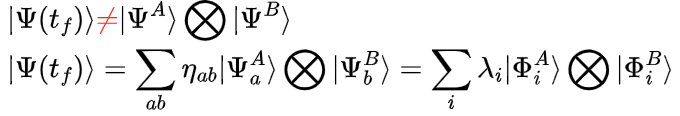 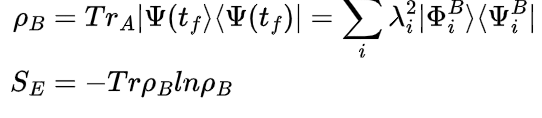 < 22 >
碎片纠缠熵
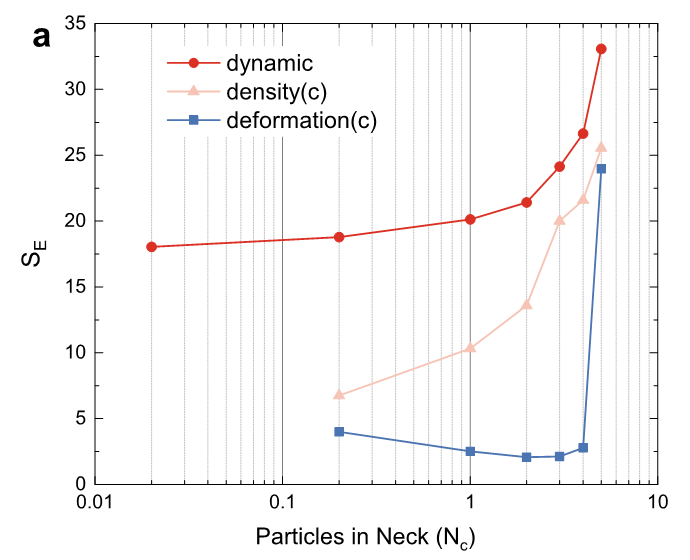 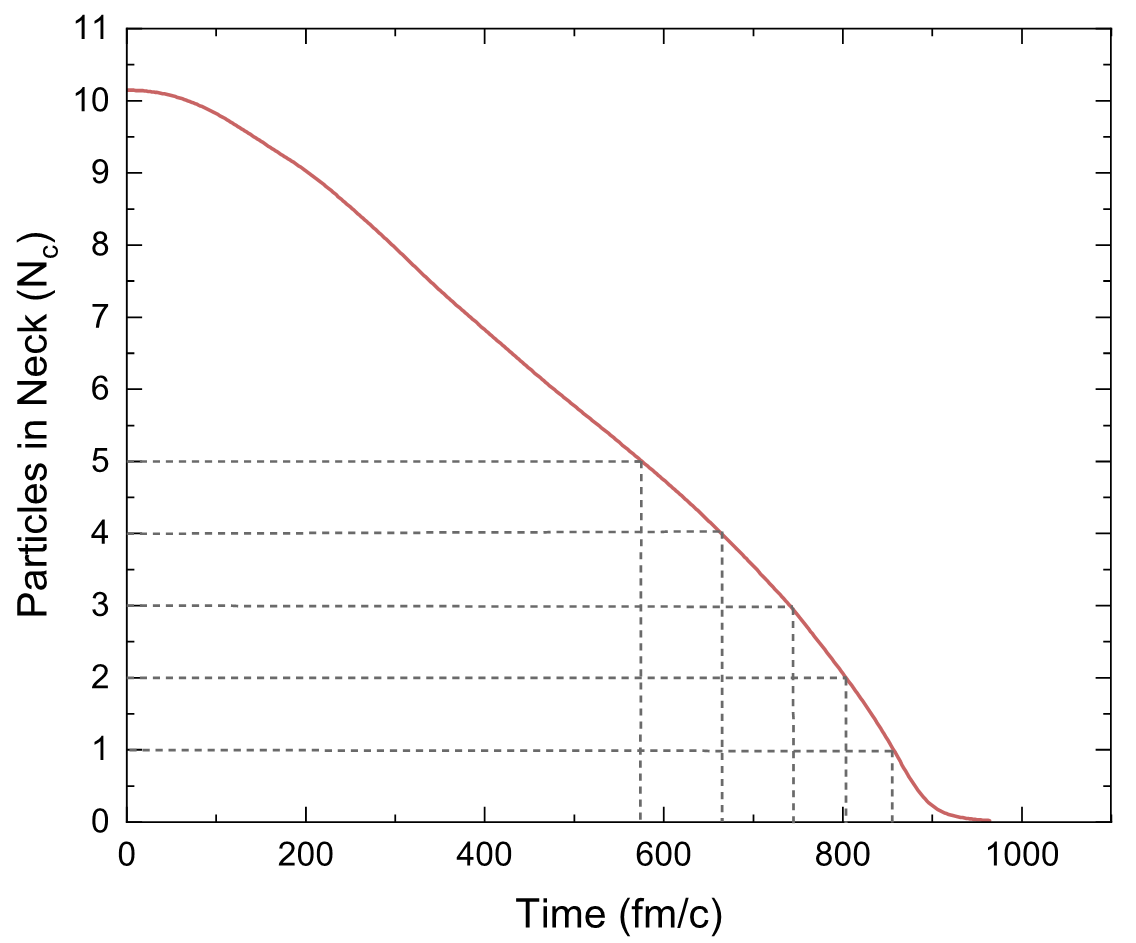 非绝热
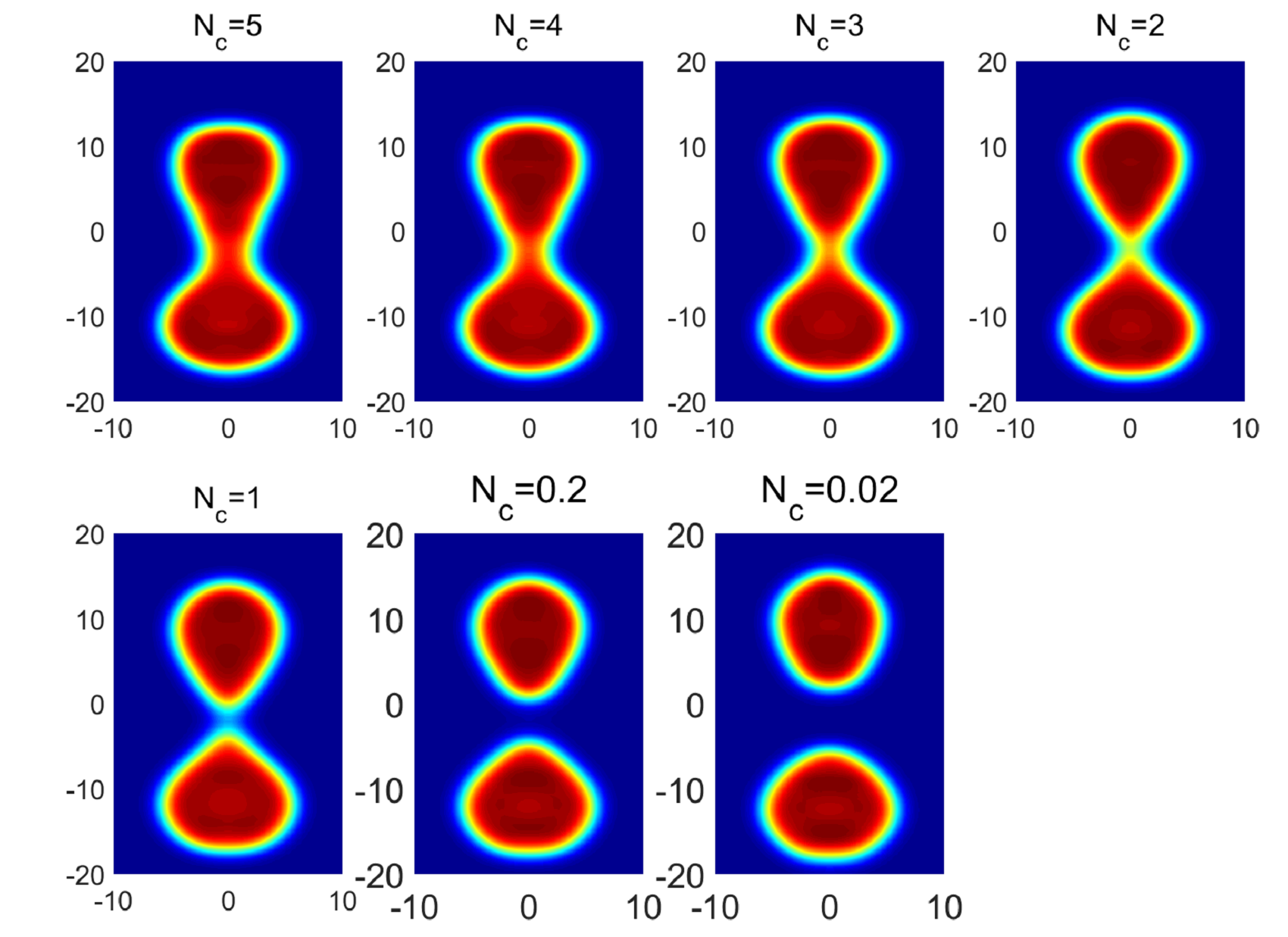 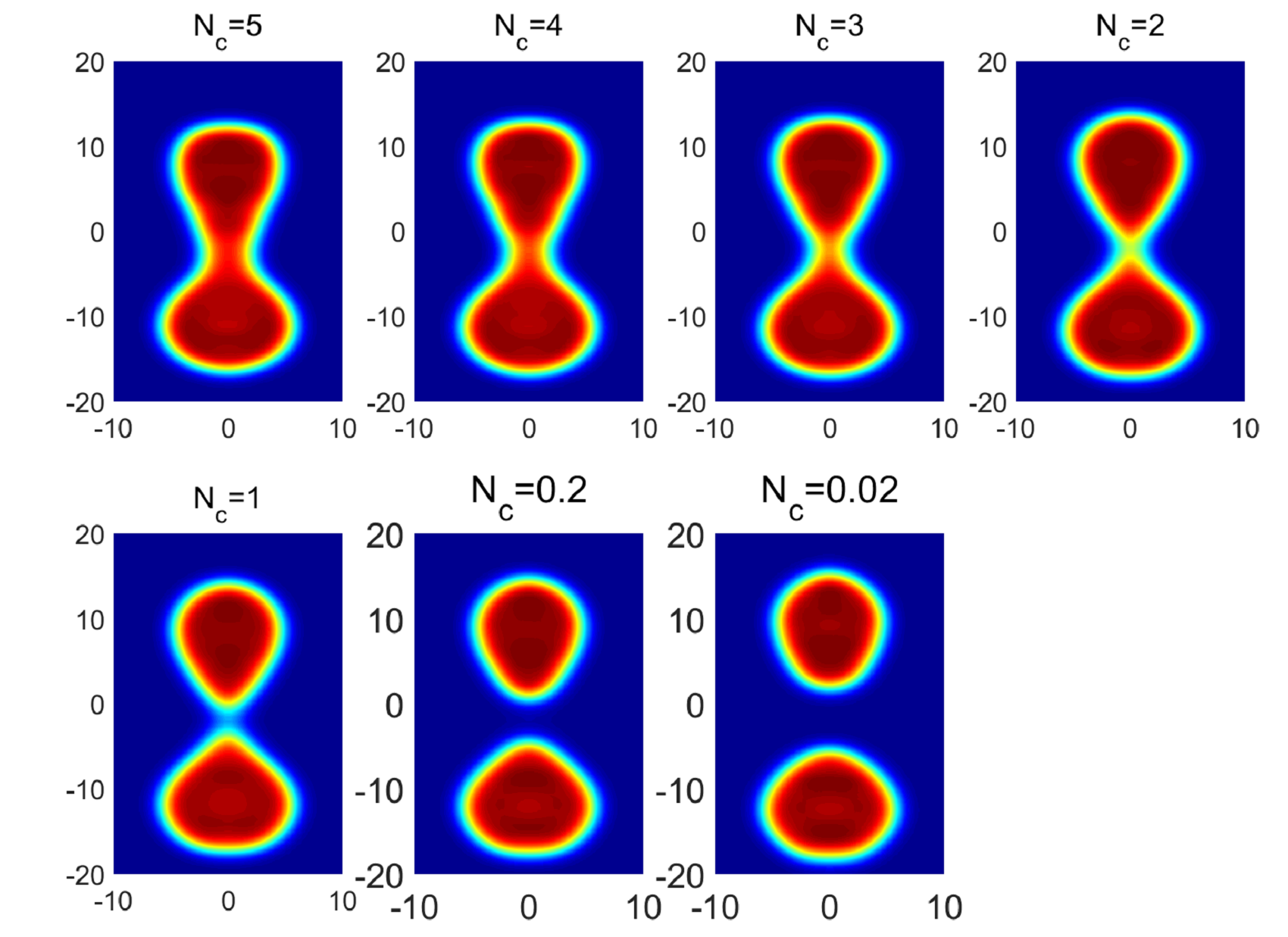 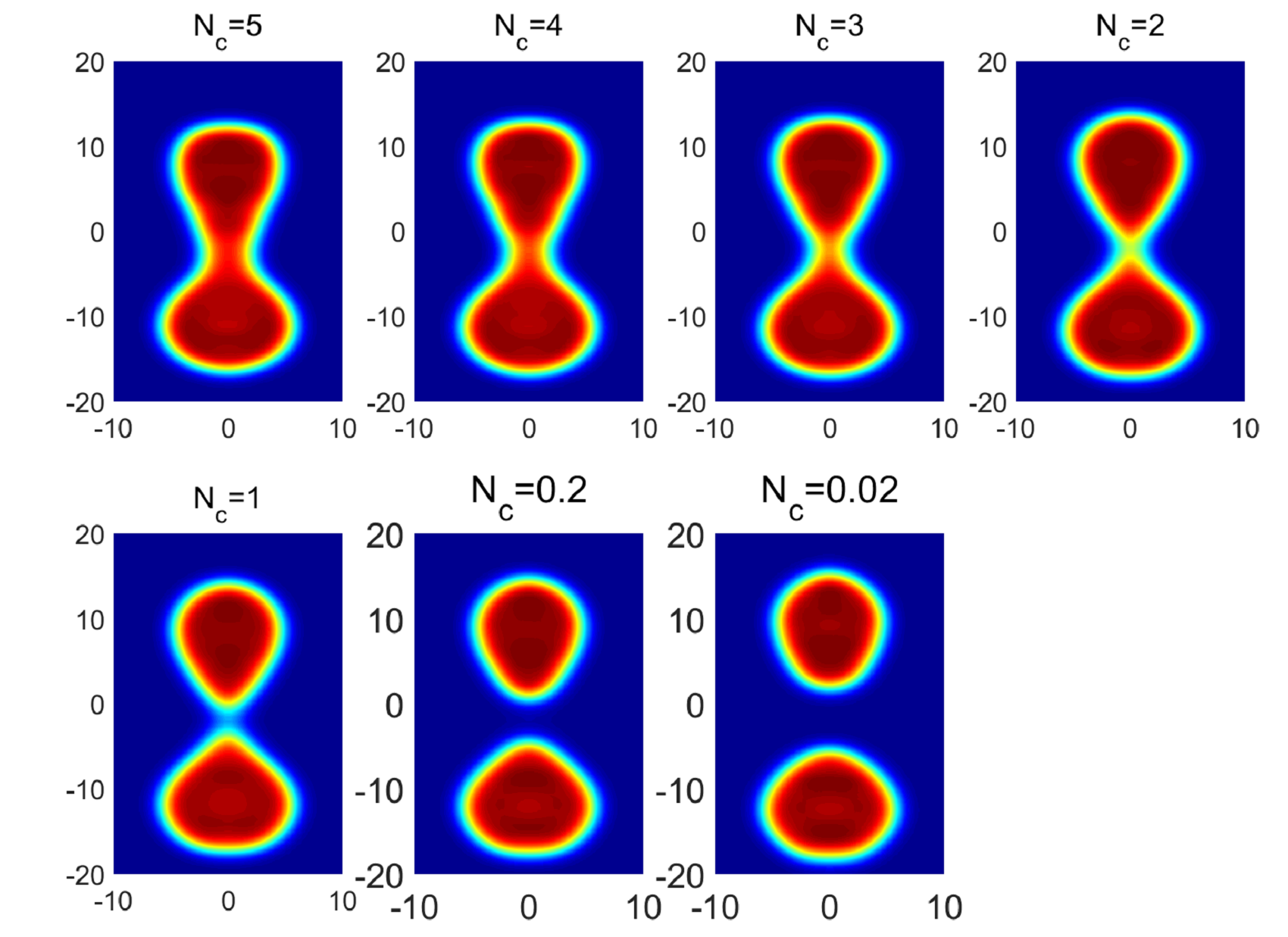 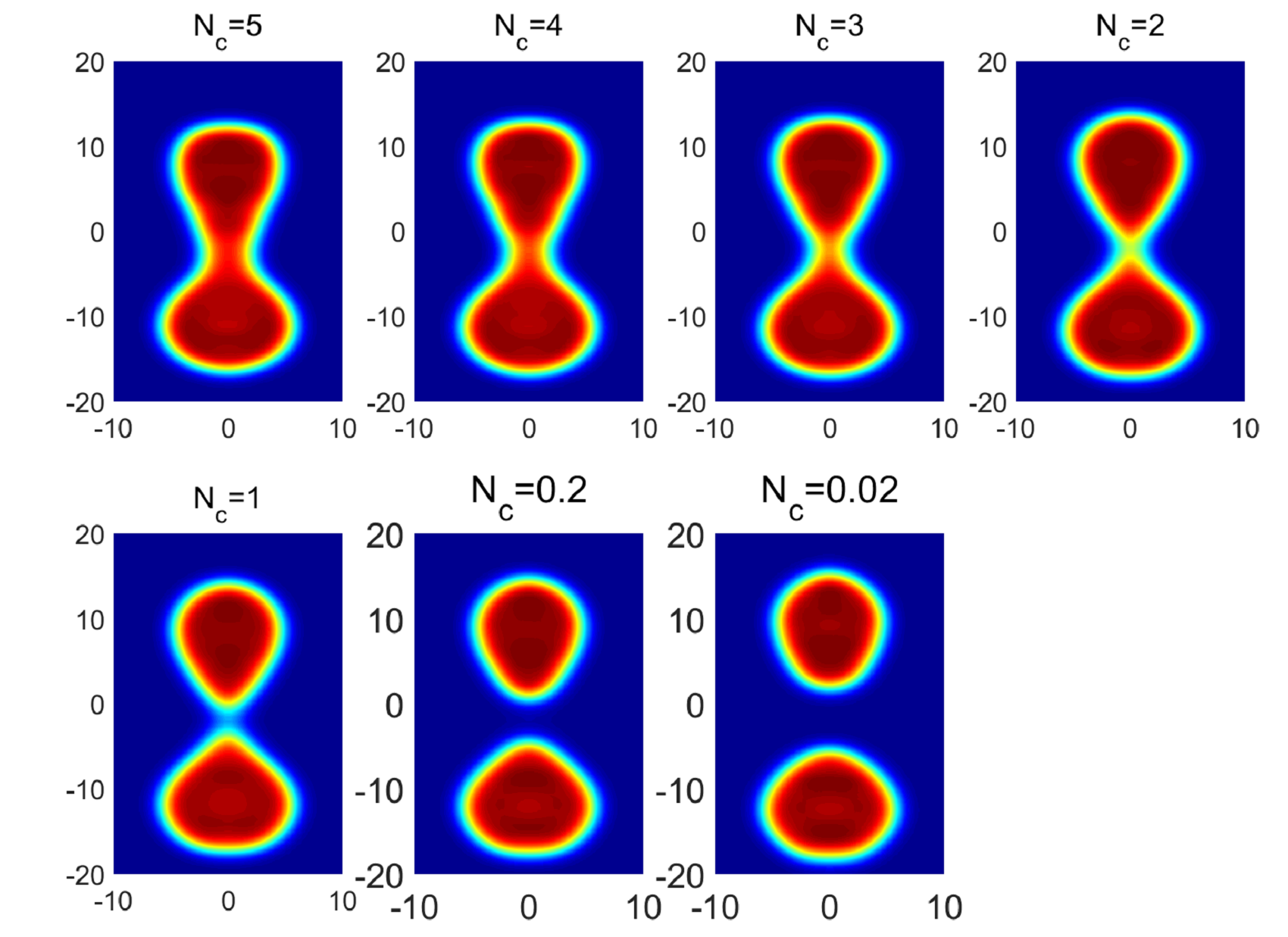 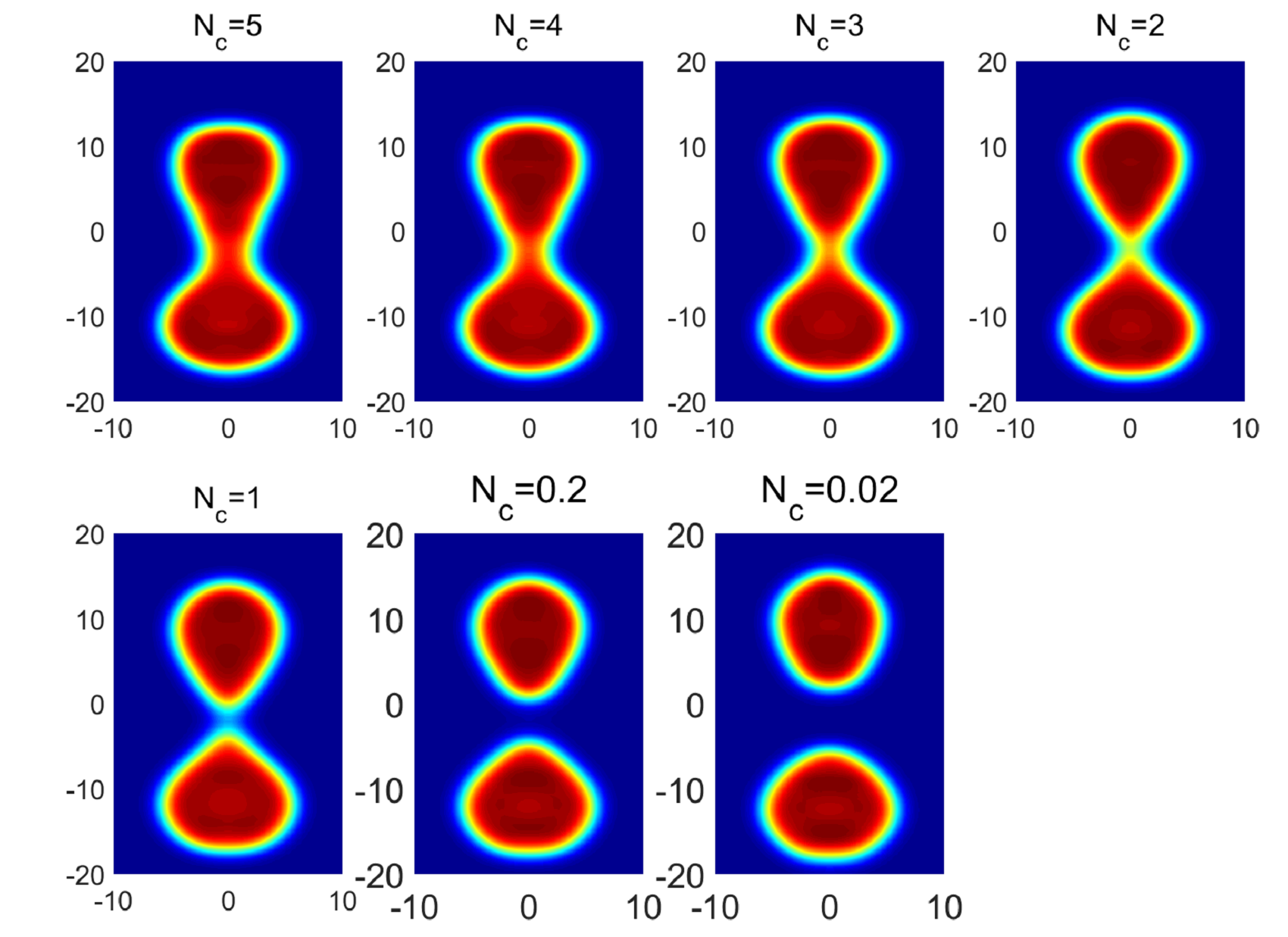 绝热
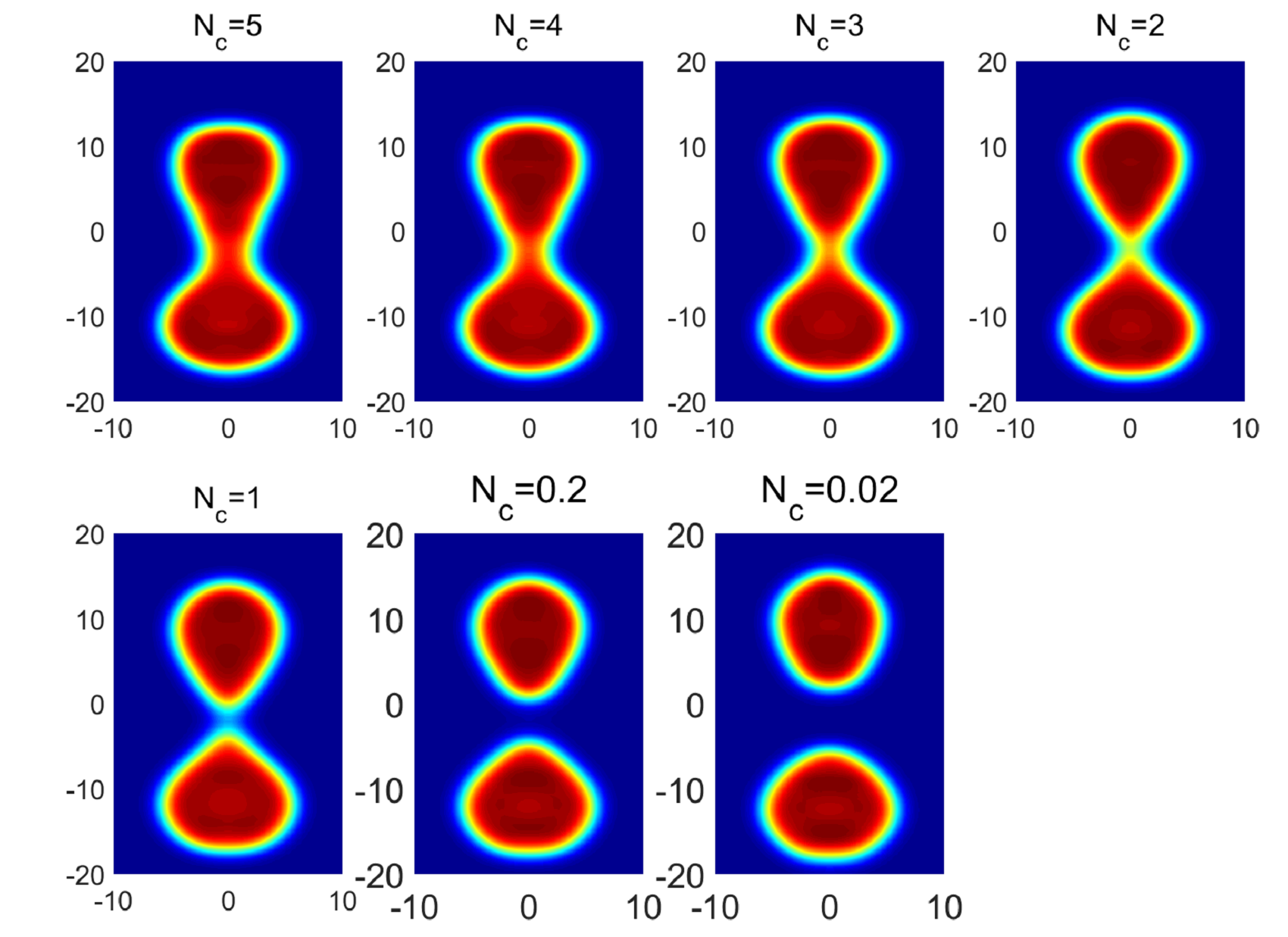 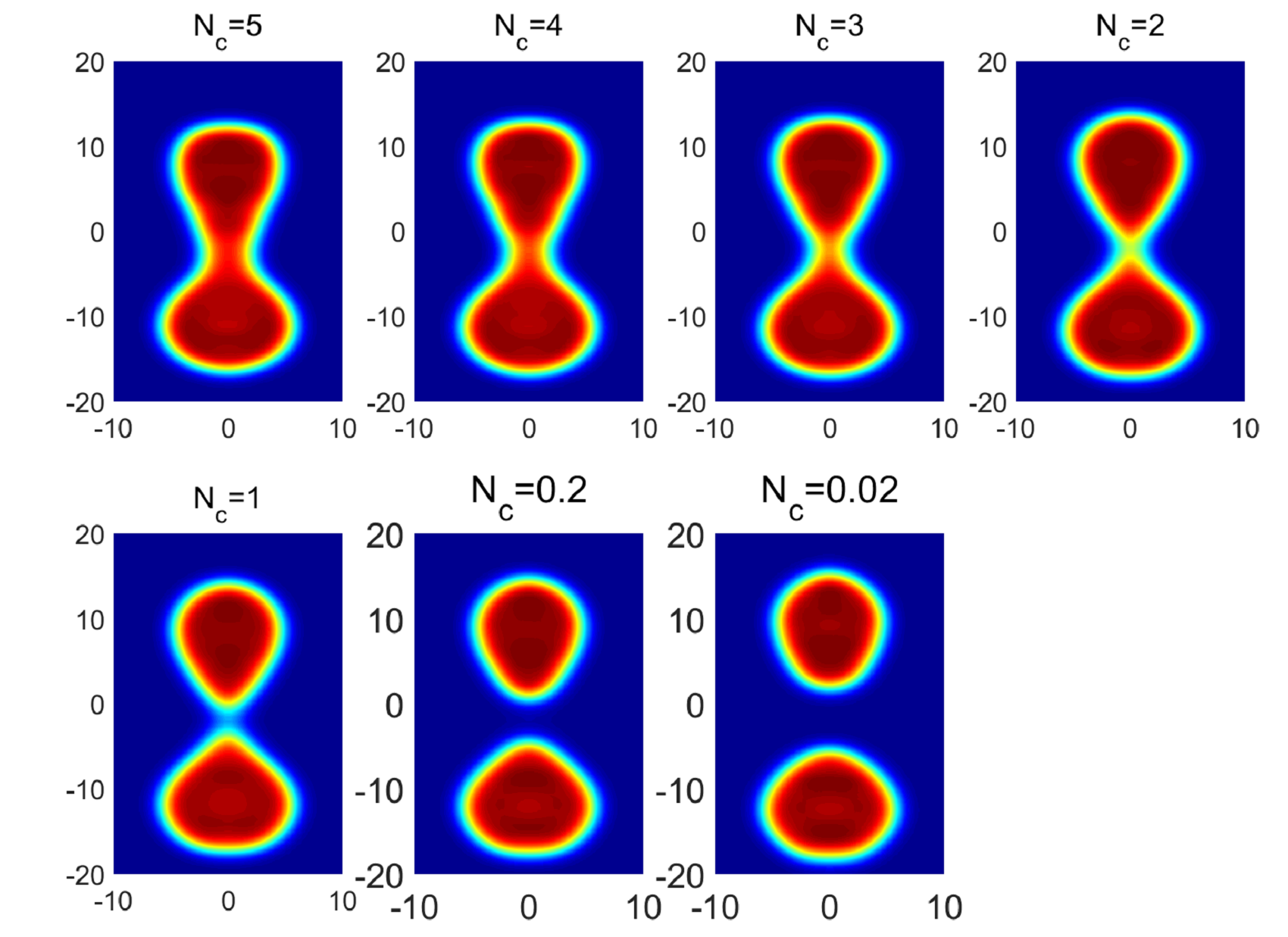 非绝热动力学；静态密度约束；静态形变约束
分开很远，量子纠缠依然存在
< 23 >
量子纠缠与锯齿结构
量子纠缠是激发能分布出现正斜率锯齿的主因
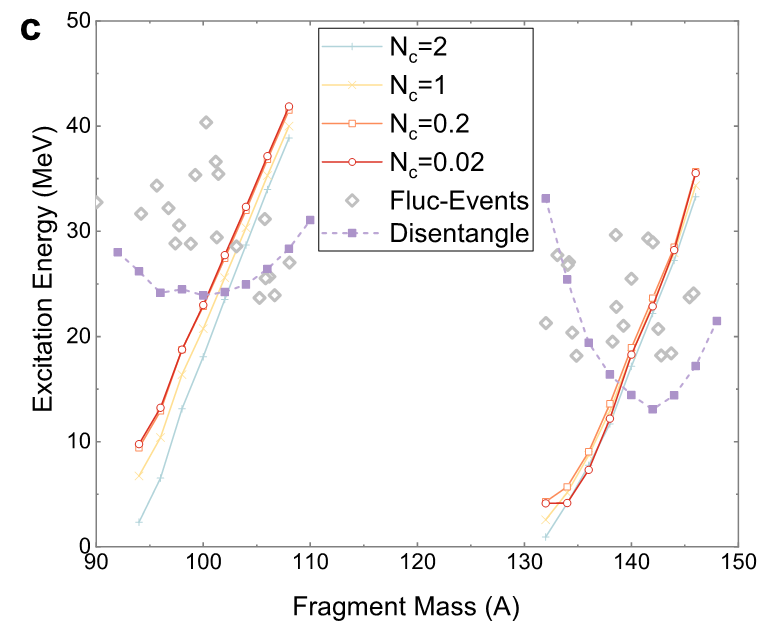 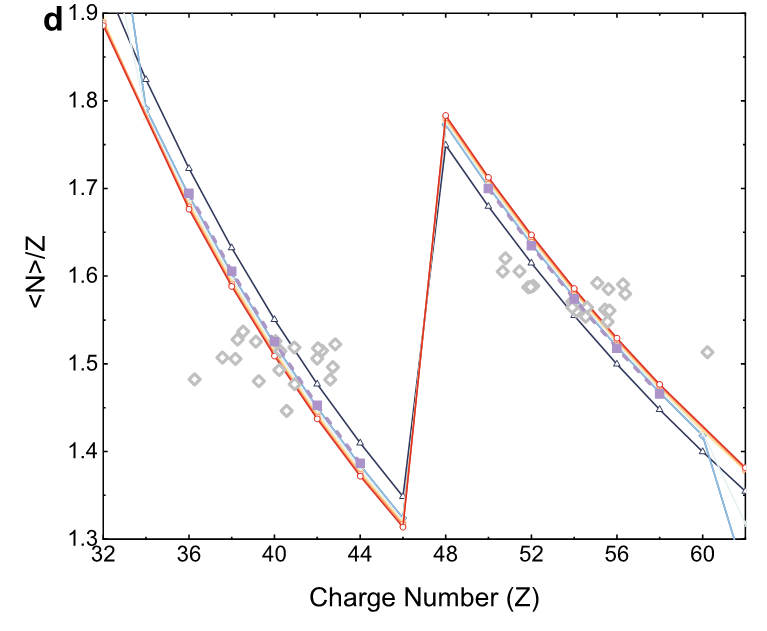 碎片中子剩余的锯齿结构与纠缠无关
粒子数分配比能量分配早
< 24 >
量子纠缠与锯齿结构
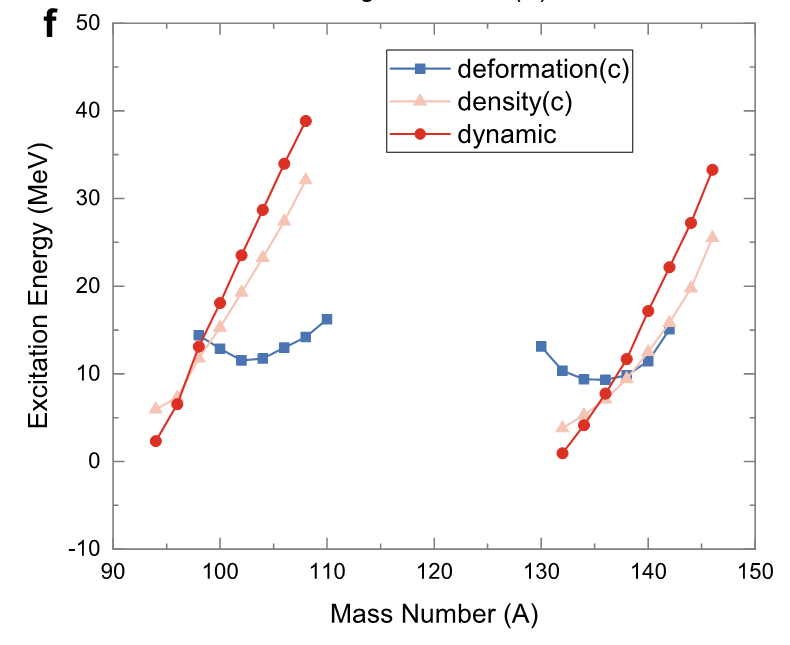 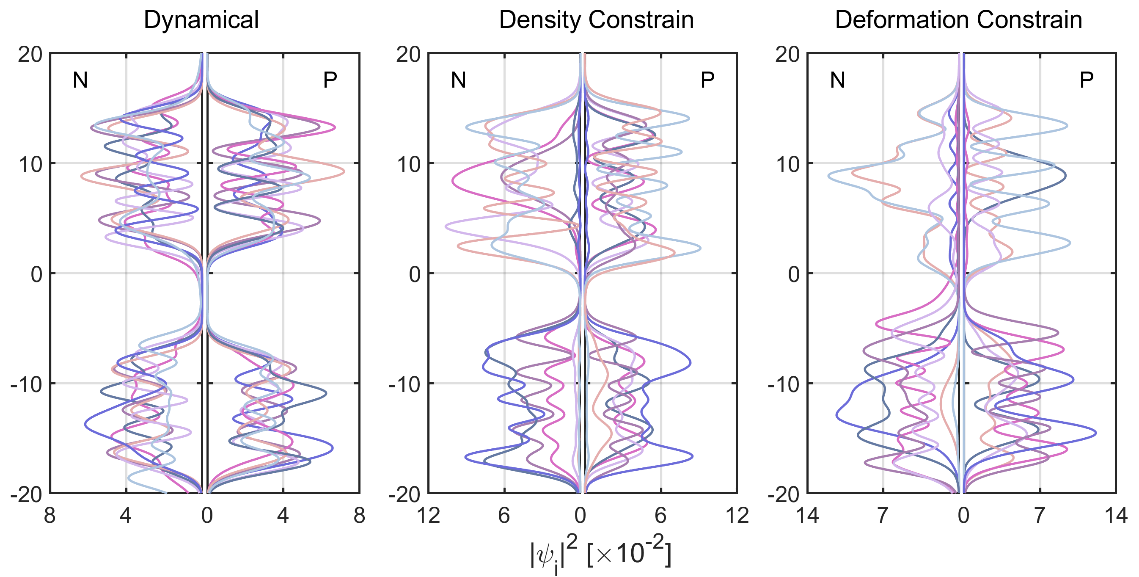 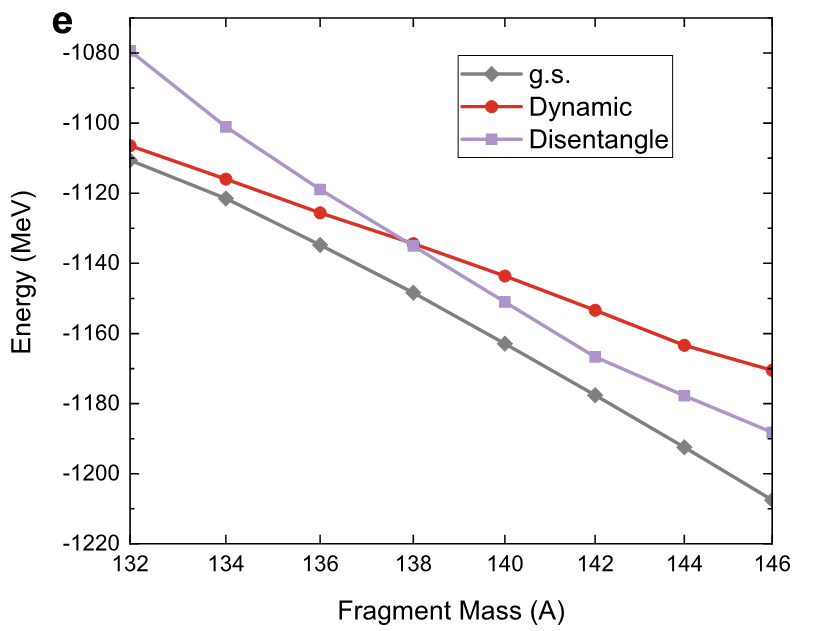 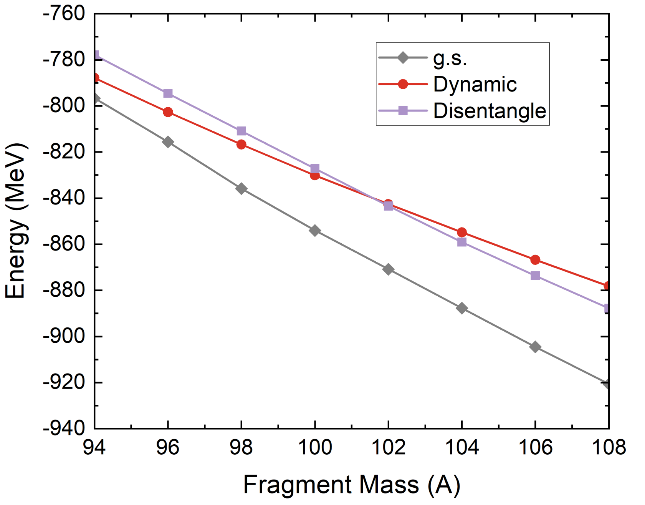 纠缠越大，激发能坡度越大
纠缠使能量随碎片粒子数改变减小
< 25 >
总结与展望
总结
TD-DFT为研究核裂变碎片间的量子纠缠提供了很好的理论框架。
碎片间量子纠缠与碎片激发能（中子多重性）锯齿结构紧密相关。
锯齿结构来自于动力学涨落与量子纠缠的共同作用
展望

碎片激发能的能量相关性研究-有限温度部分空间粒子数投影
有限温度碎片纠缠熵计算
碎片角动量锯齿结构-同时投影碎片粒子数与角动量
< 26 >